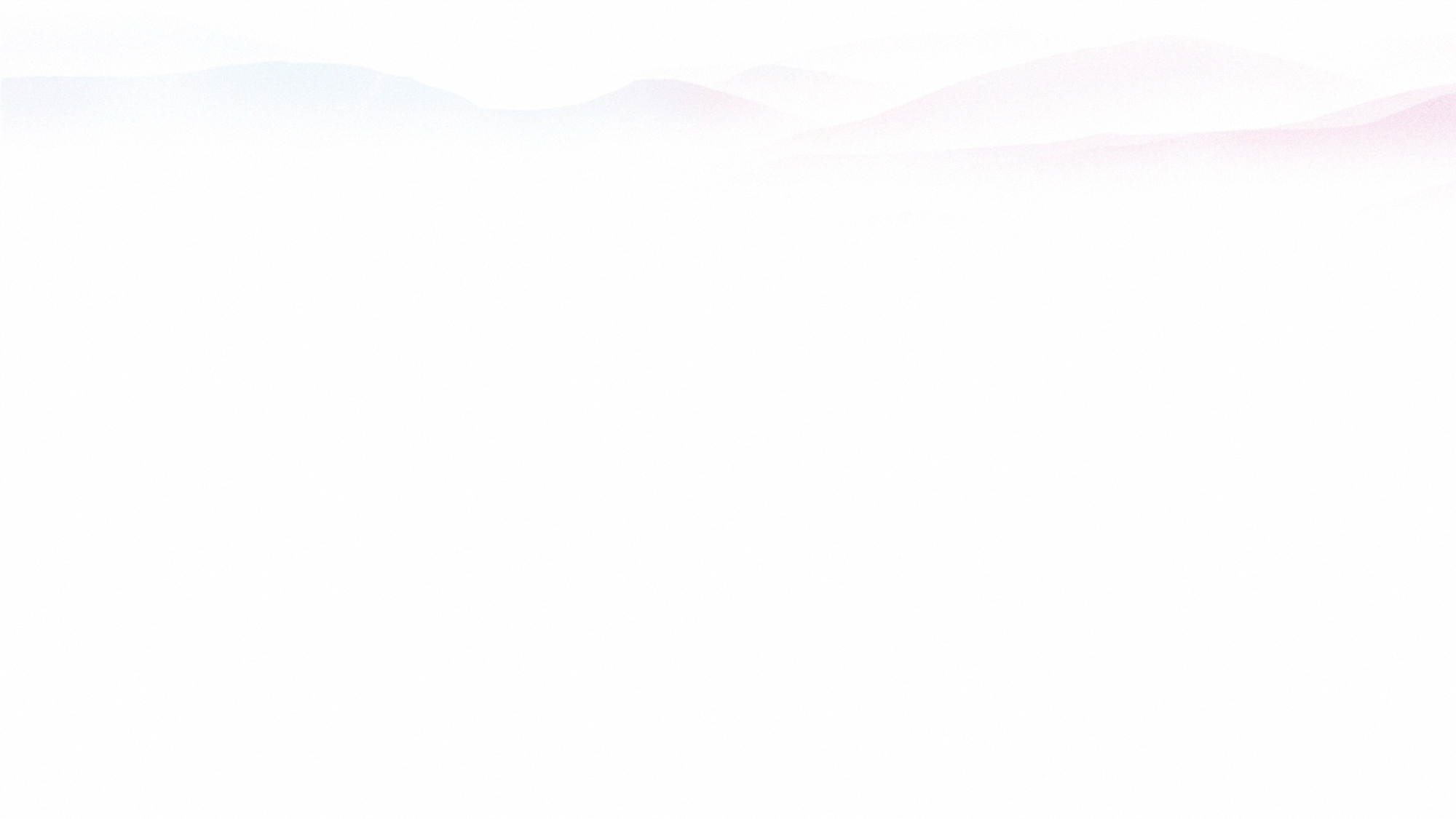 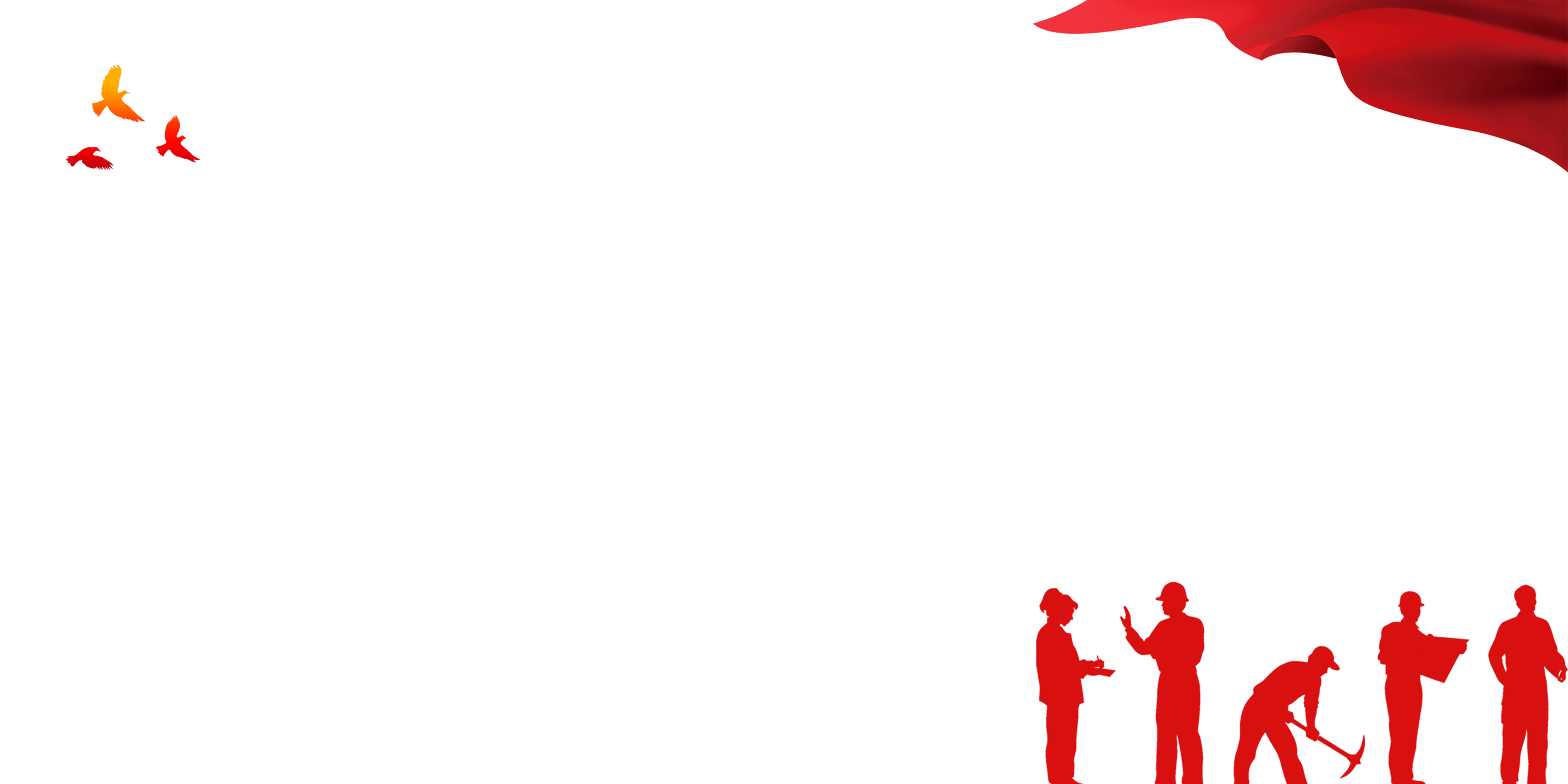 加强造价立法 规范计价行为 
促使工程造价管理健康发展
——《甘肃省建设工程造价管理条例》宣贯
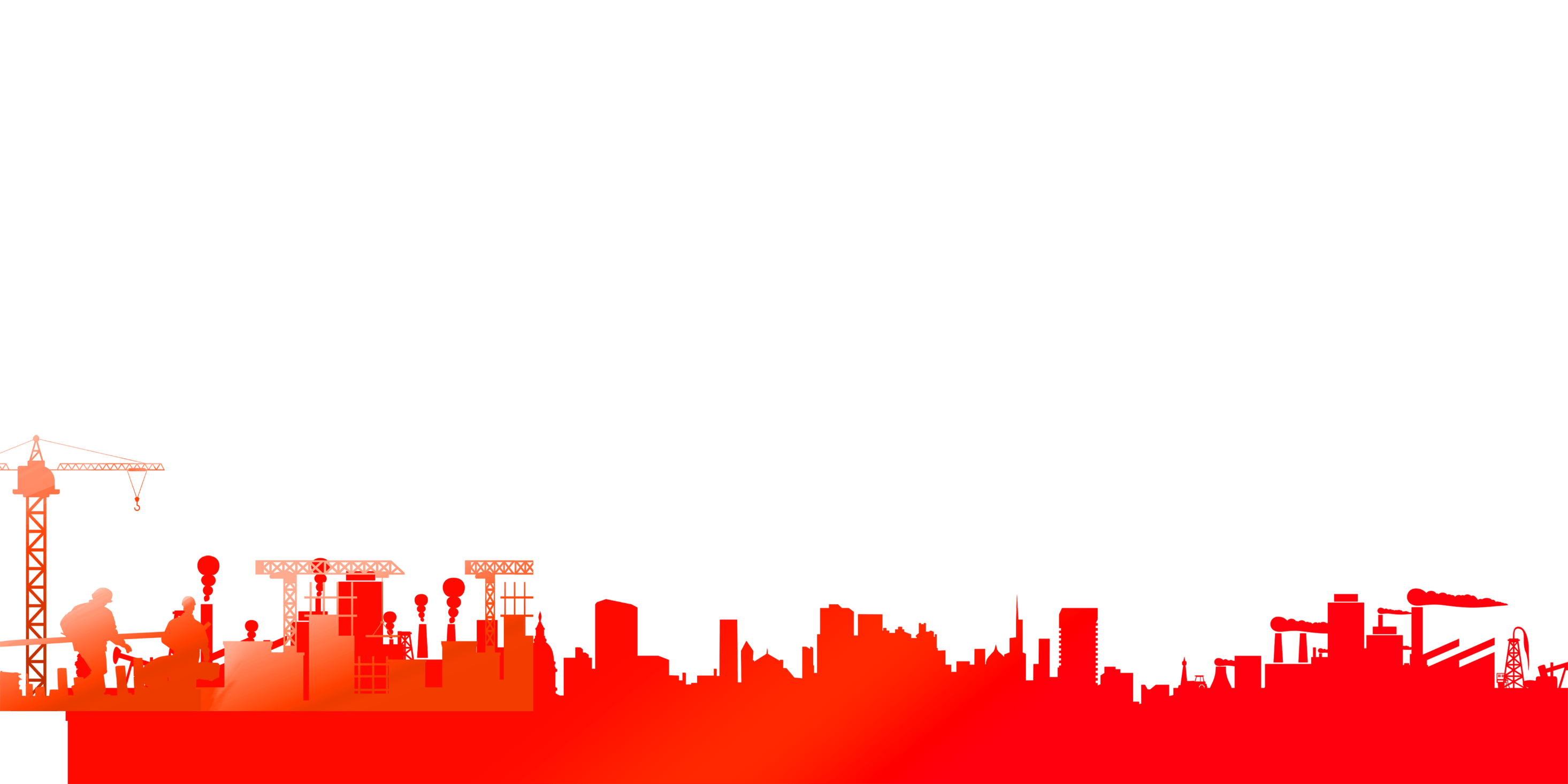 新修订《条例》于2023年9月1日实施
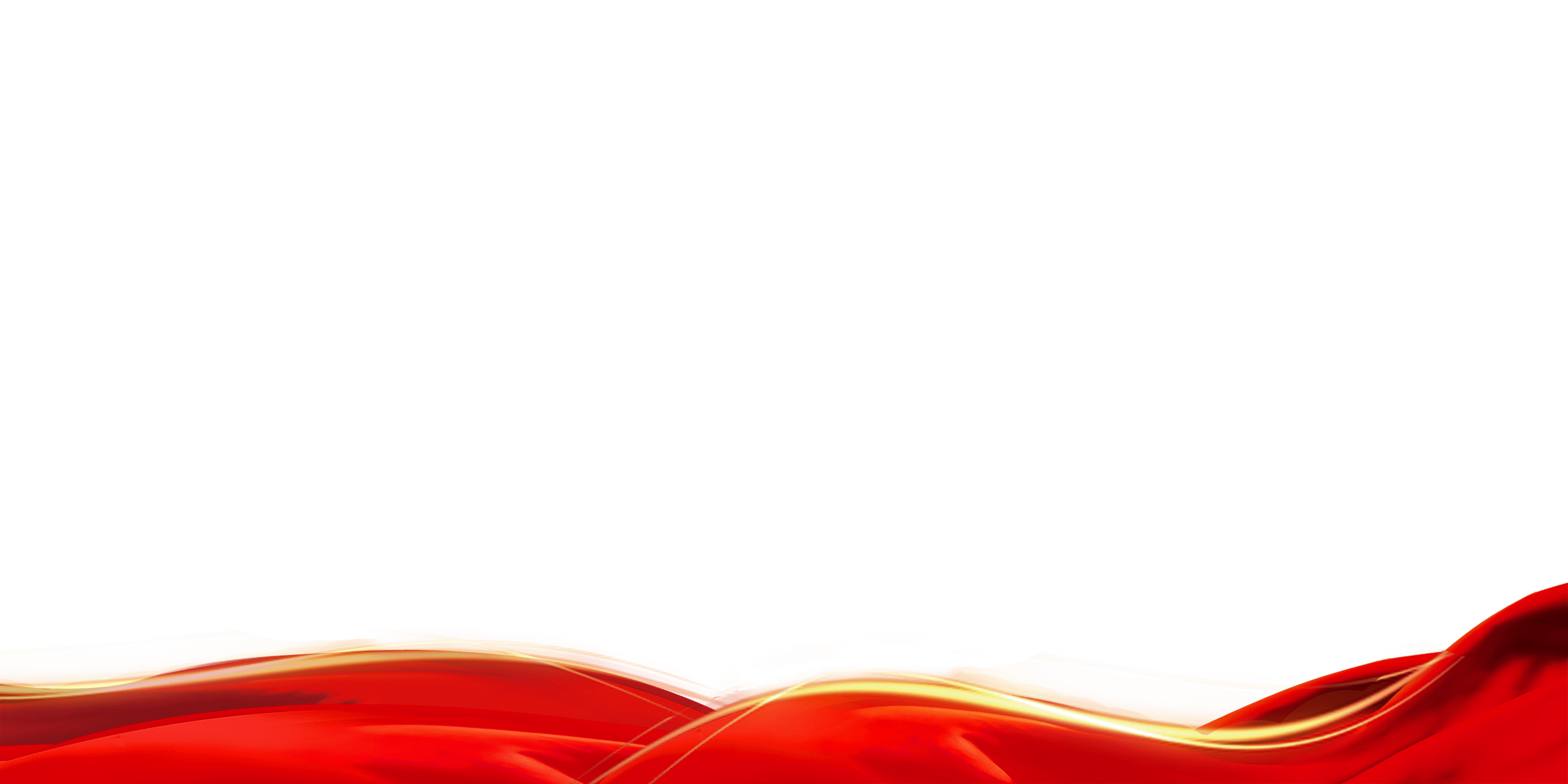 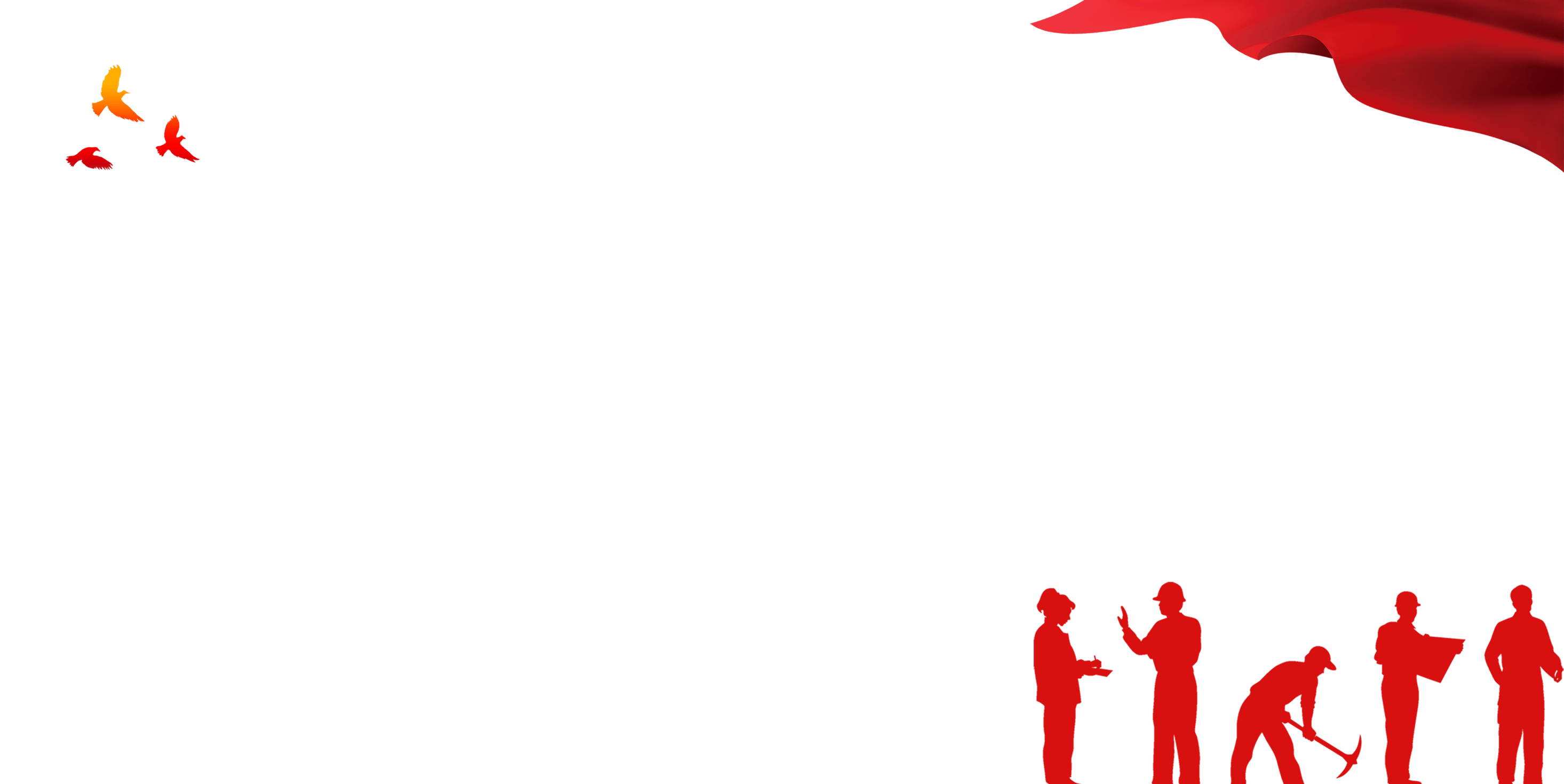 新修订《条例》于2023年9月1日实施
《甘肃省建设工程造价管理条例》已由甘肃省第十四届人民代表大会常务委员会第四次会议于2023年7月27日修订通过，现予公布，自2023年9月1日起施行。
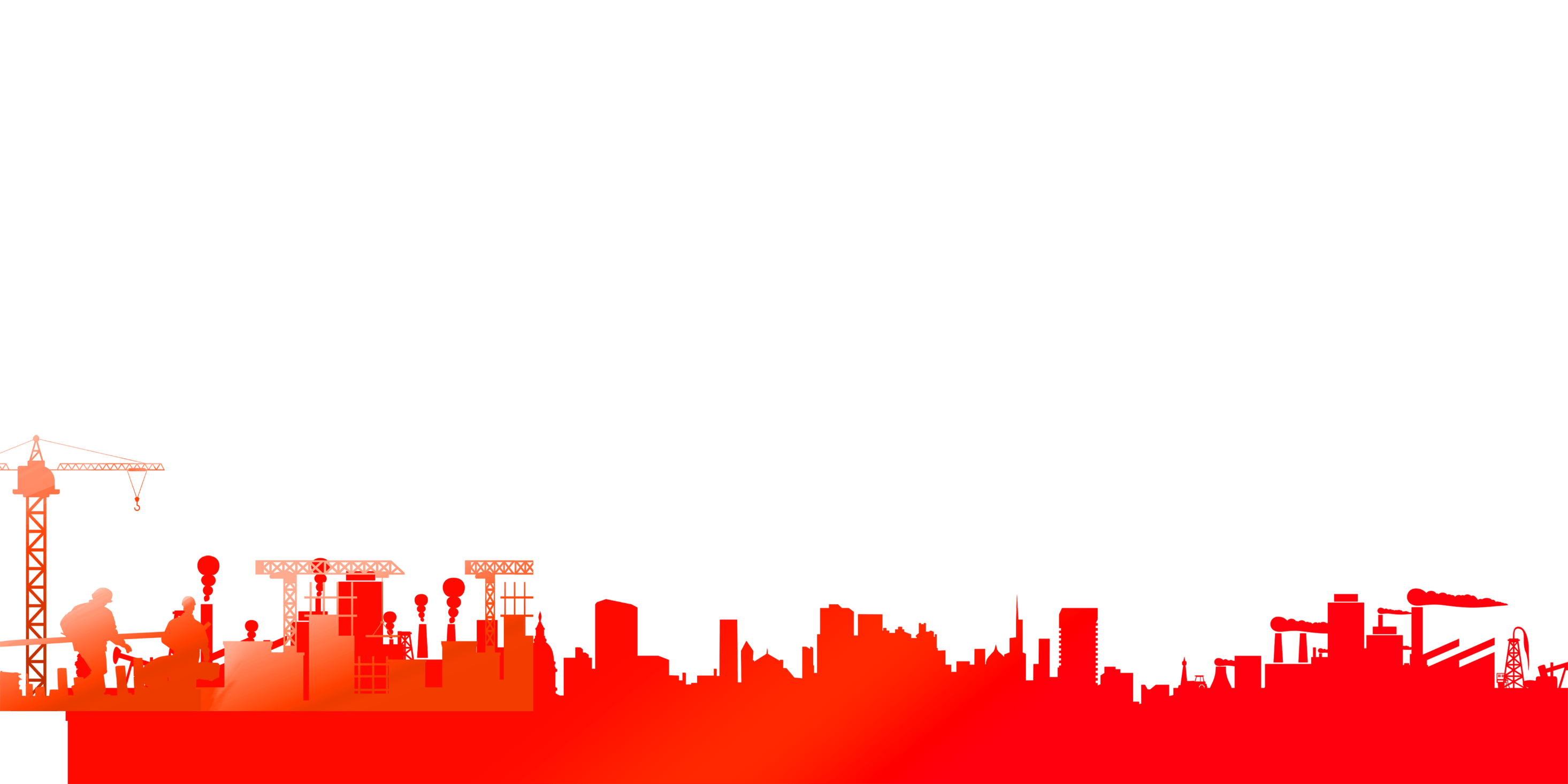 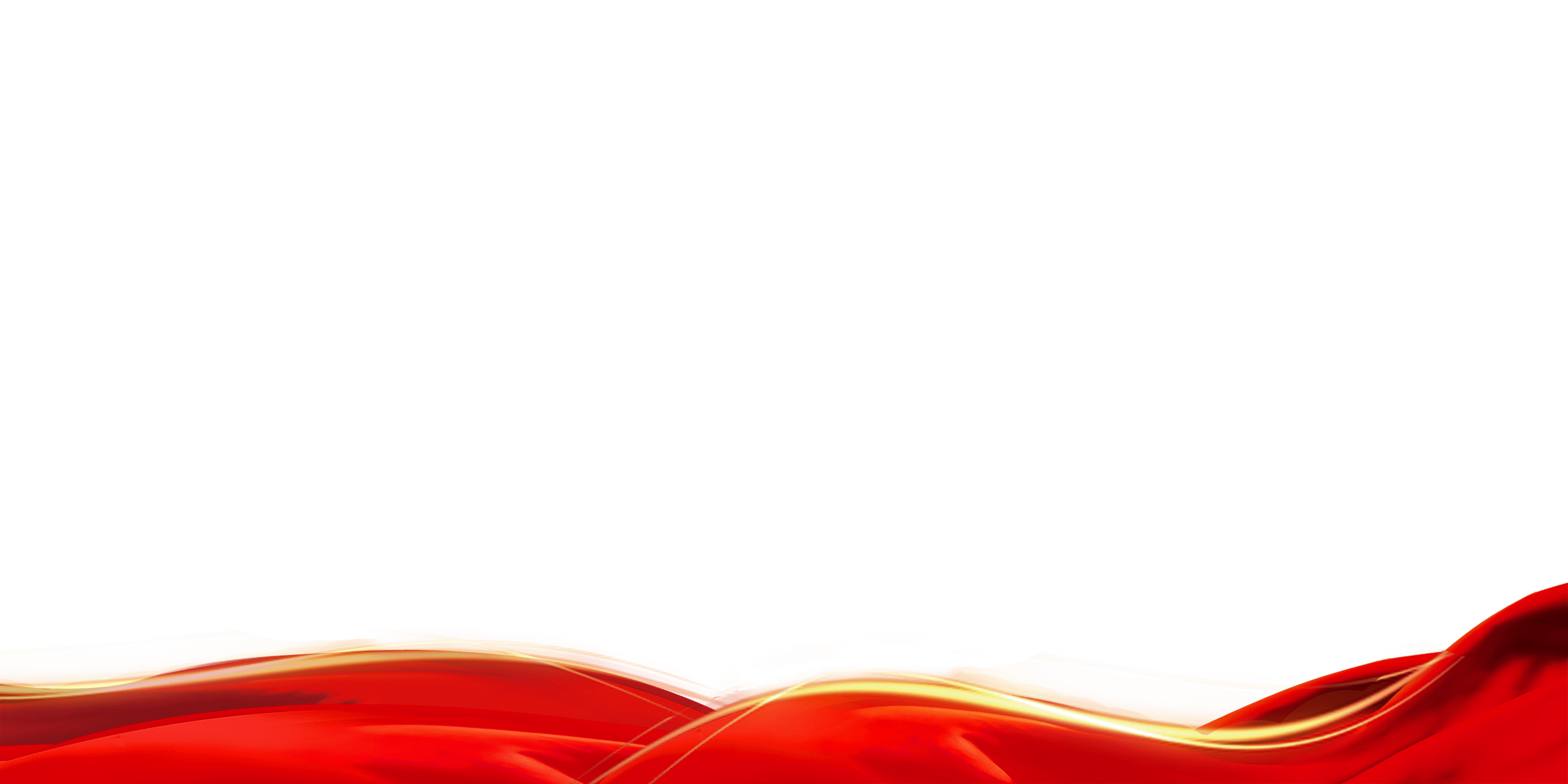 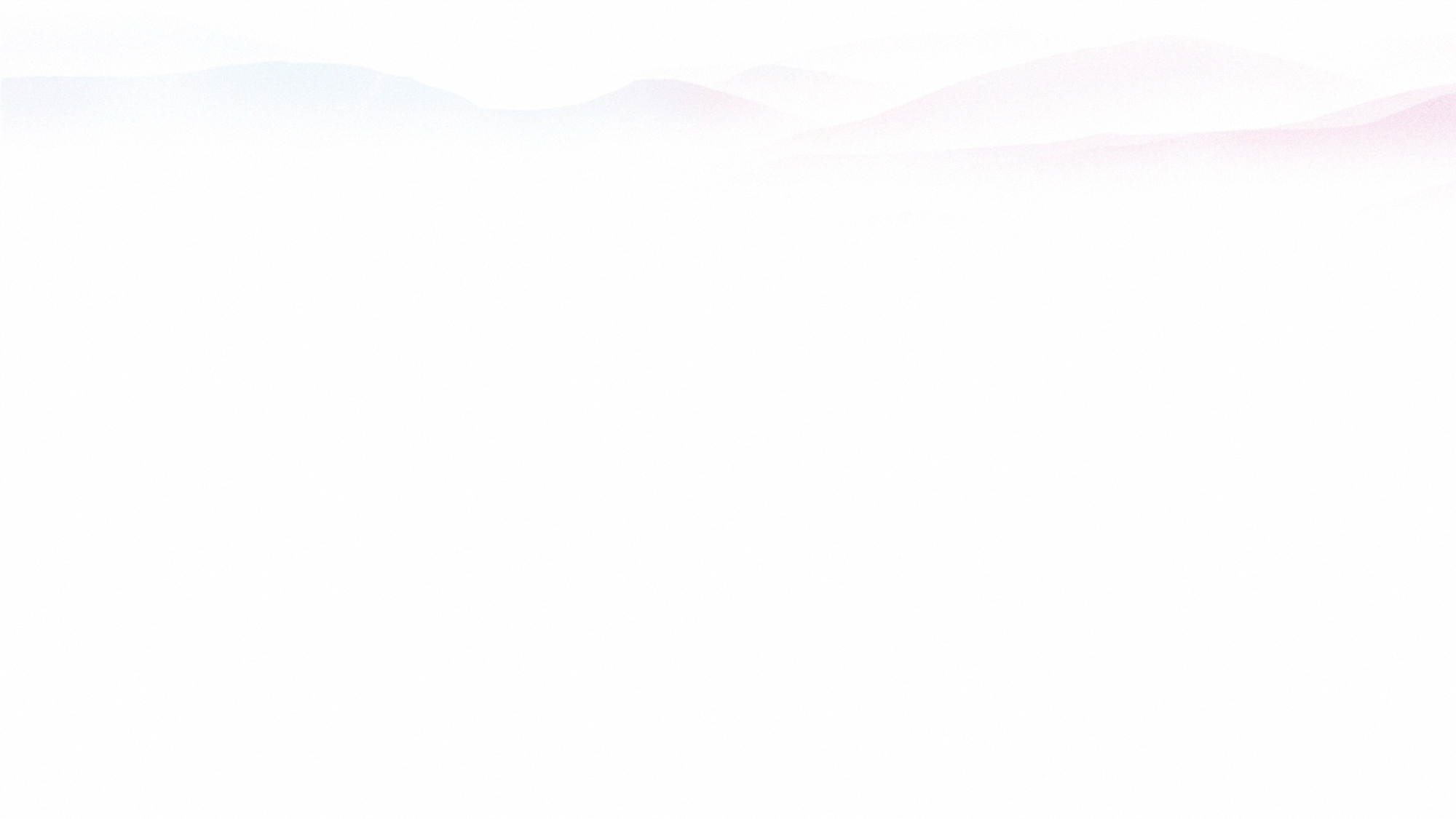 目 录
《条例》修订过程
《条例》修订对照
一
修订《条例》的必要性
二
三
四
新《条例》明确的有关问题
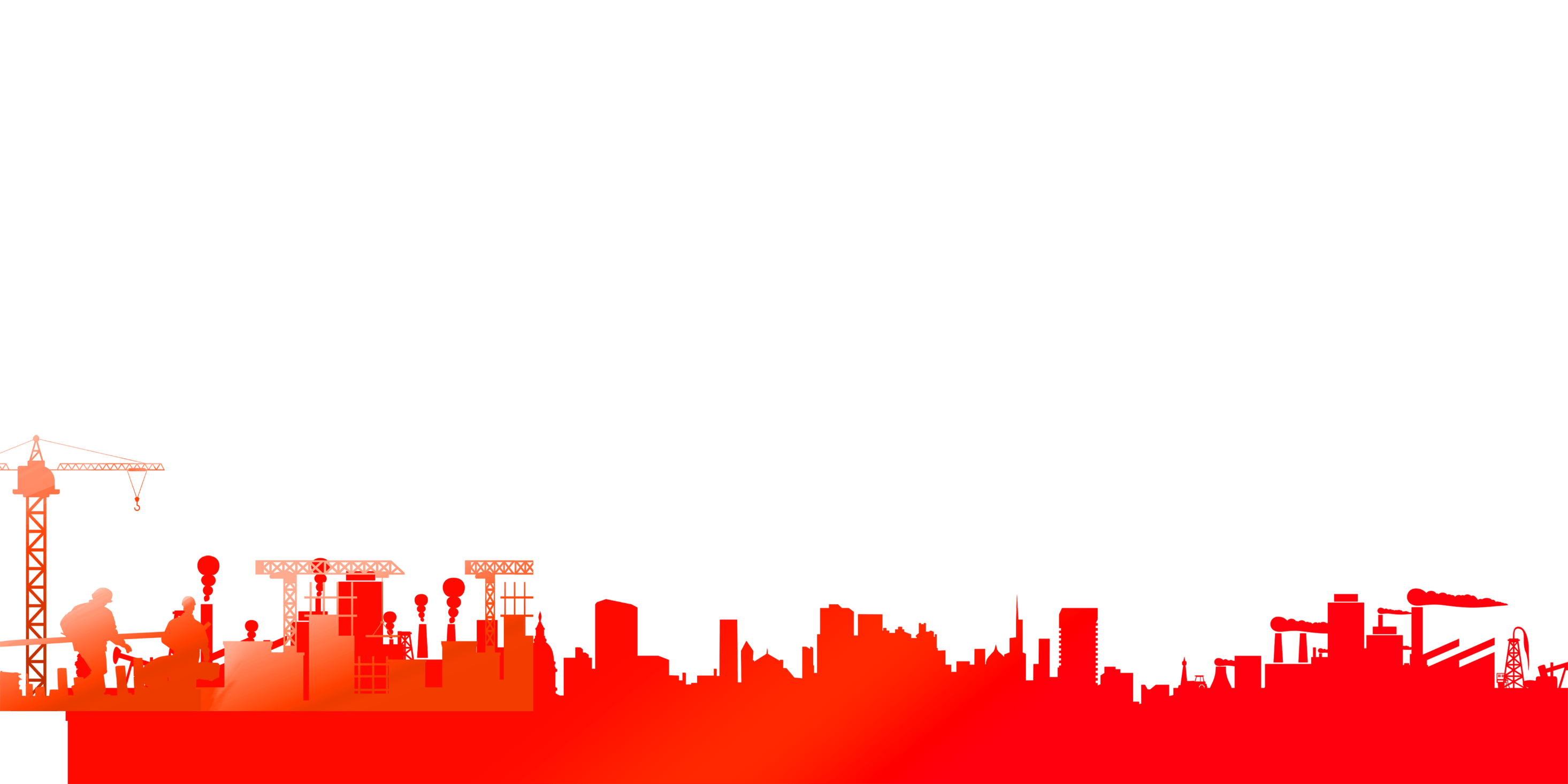 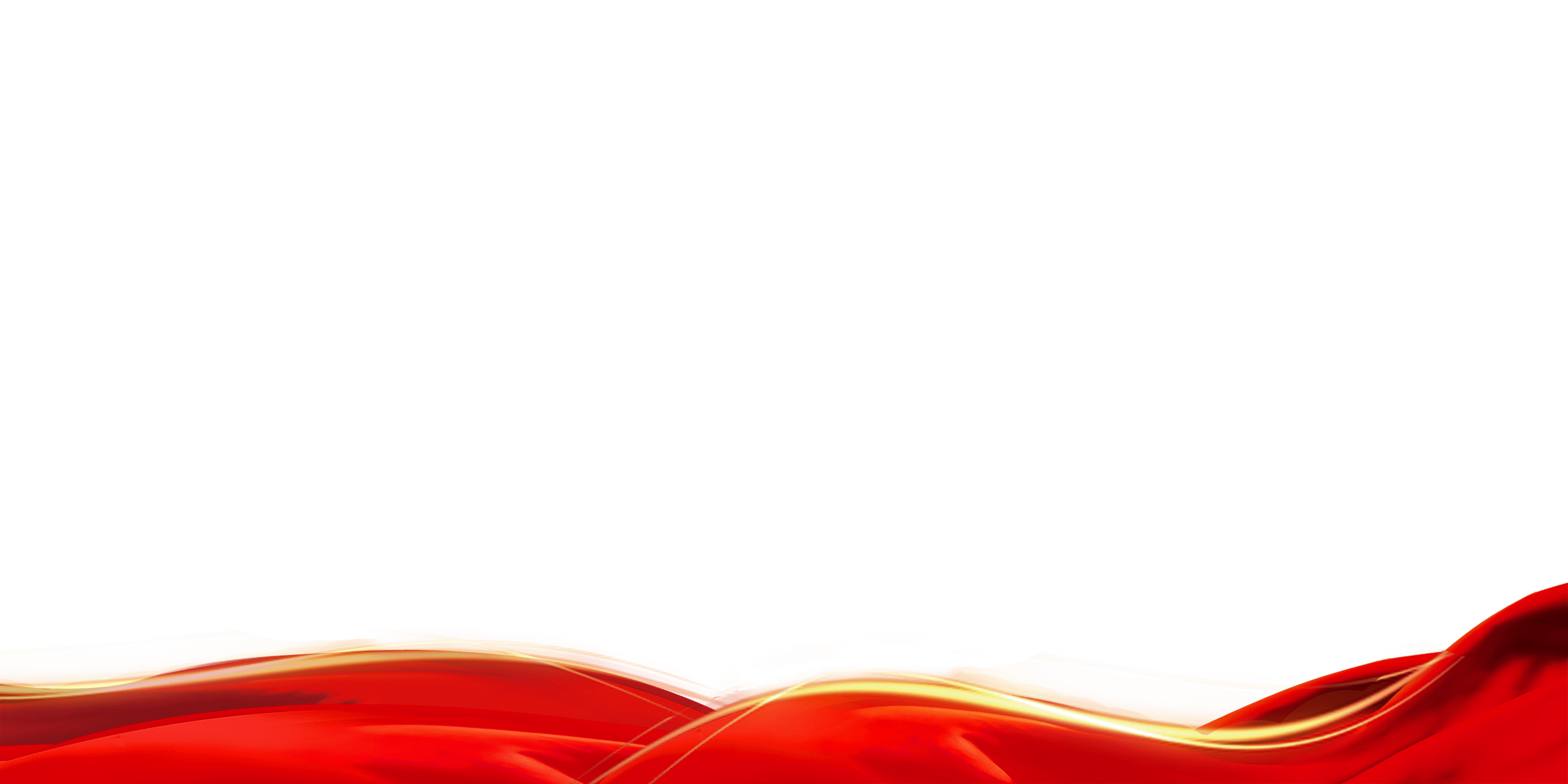 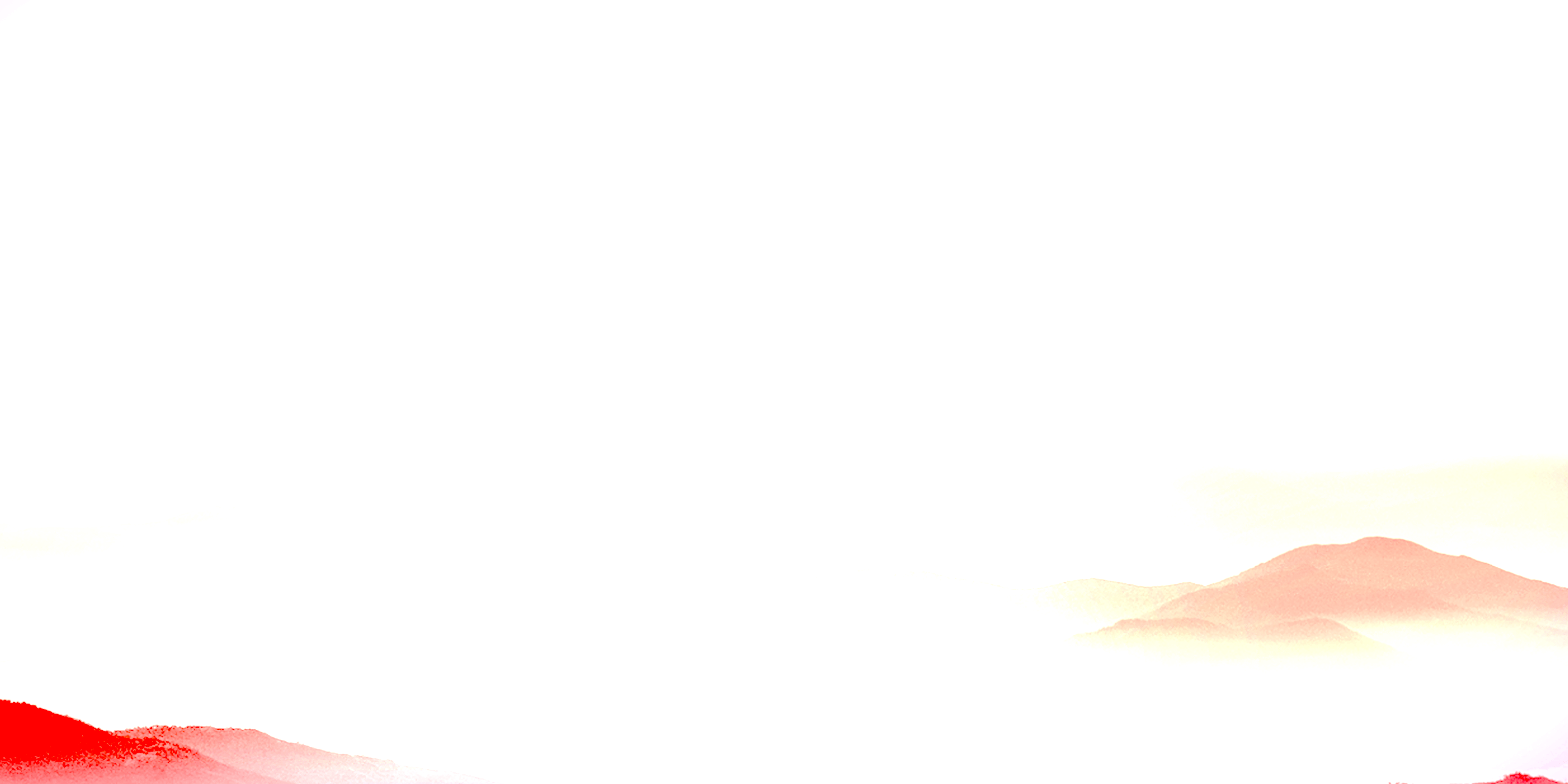 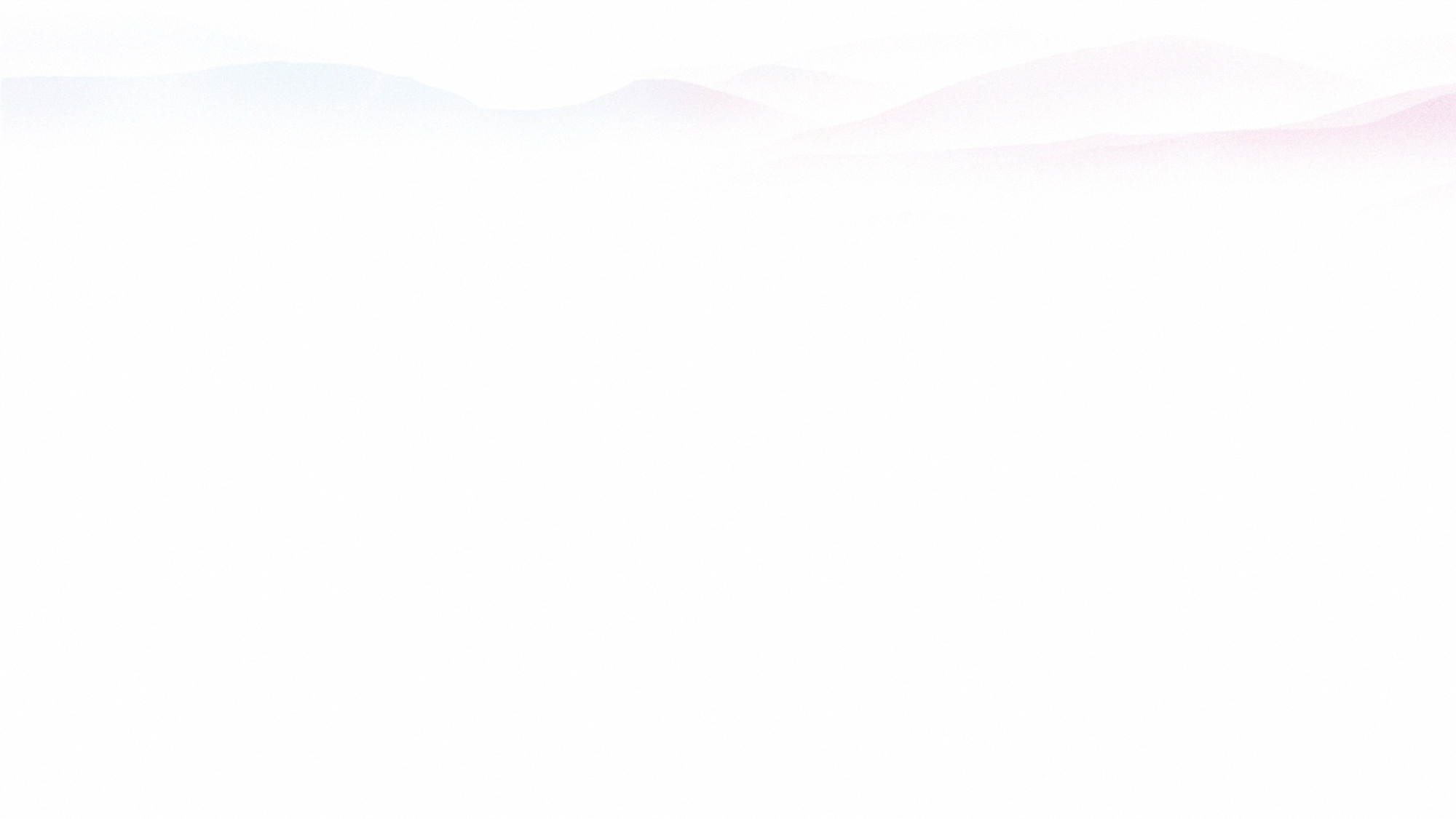 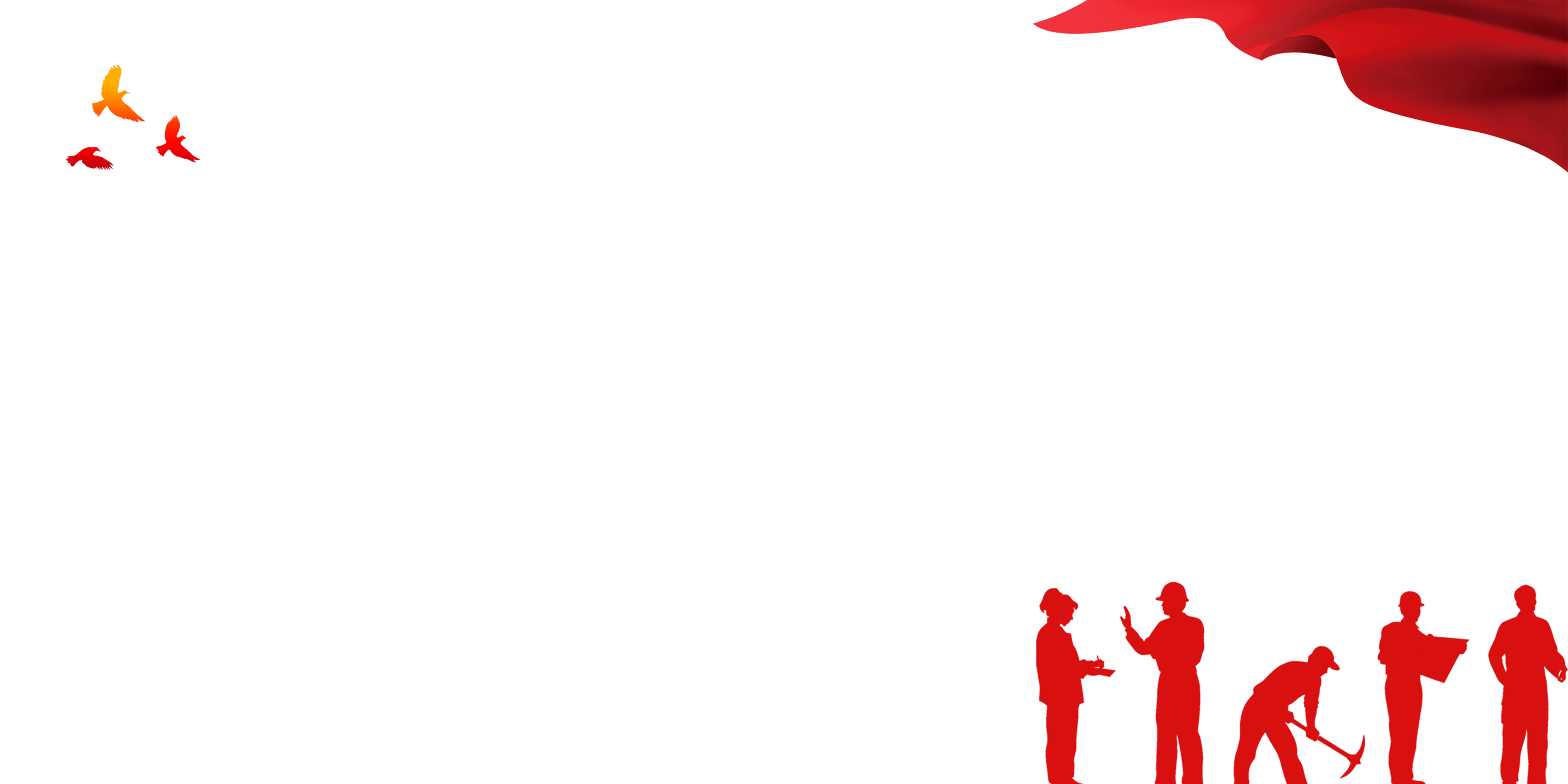 一
《条例》修订过程
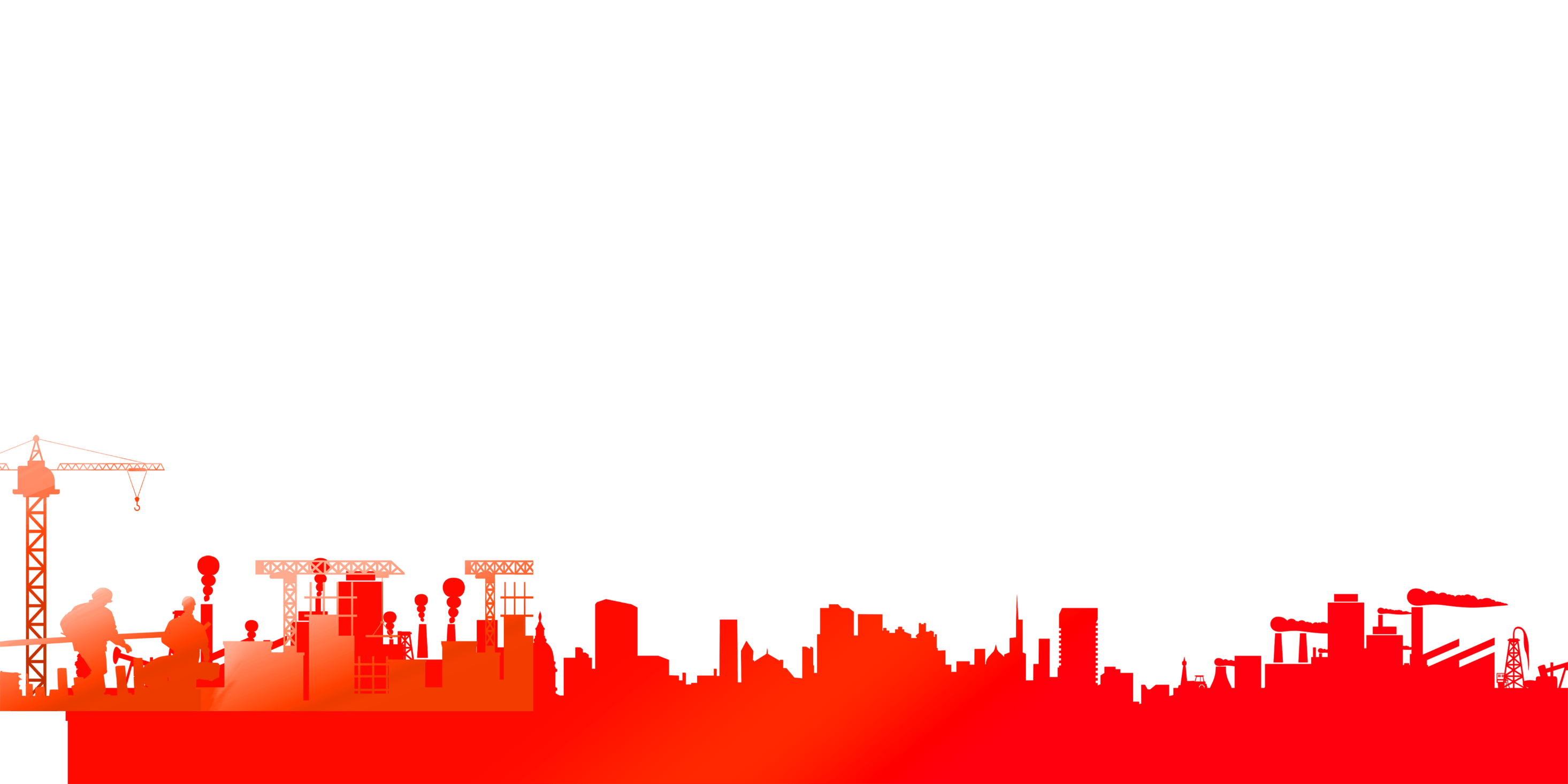 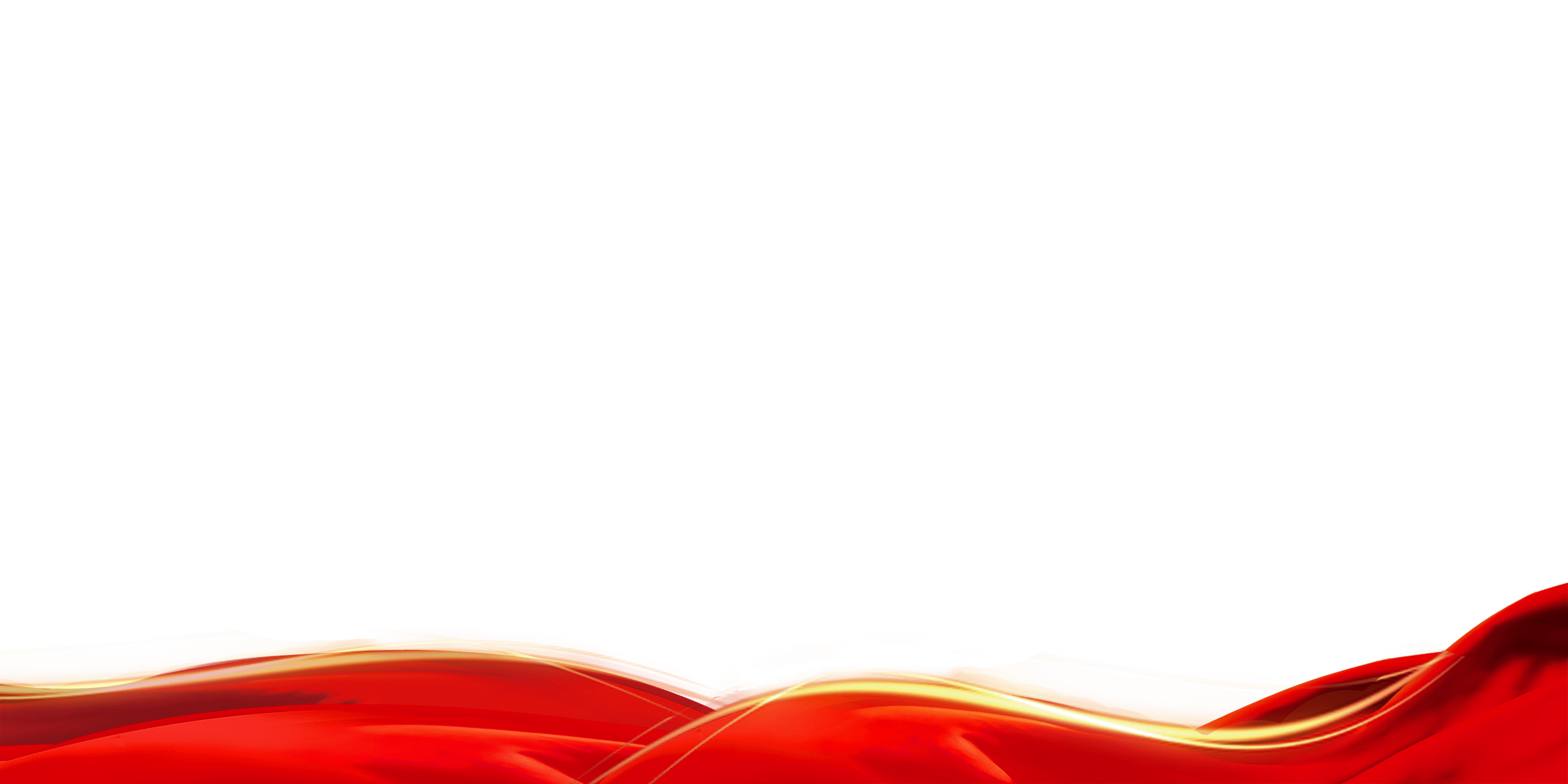 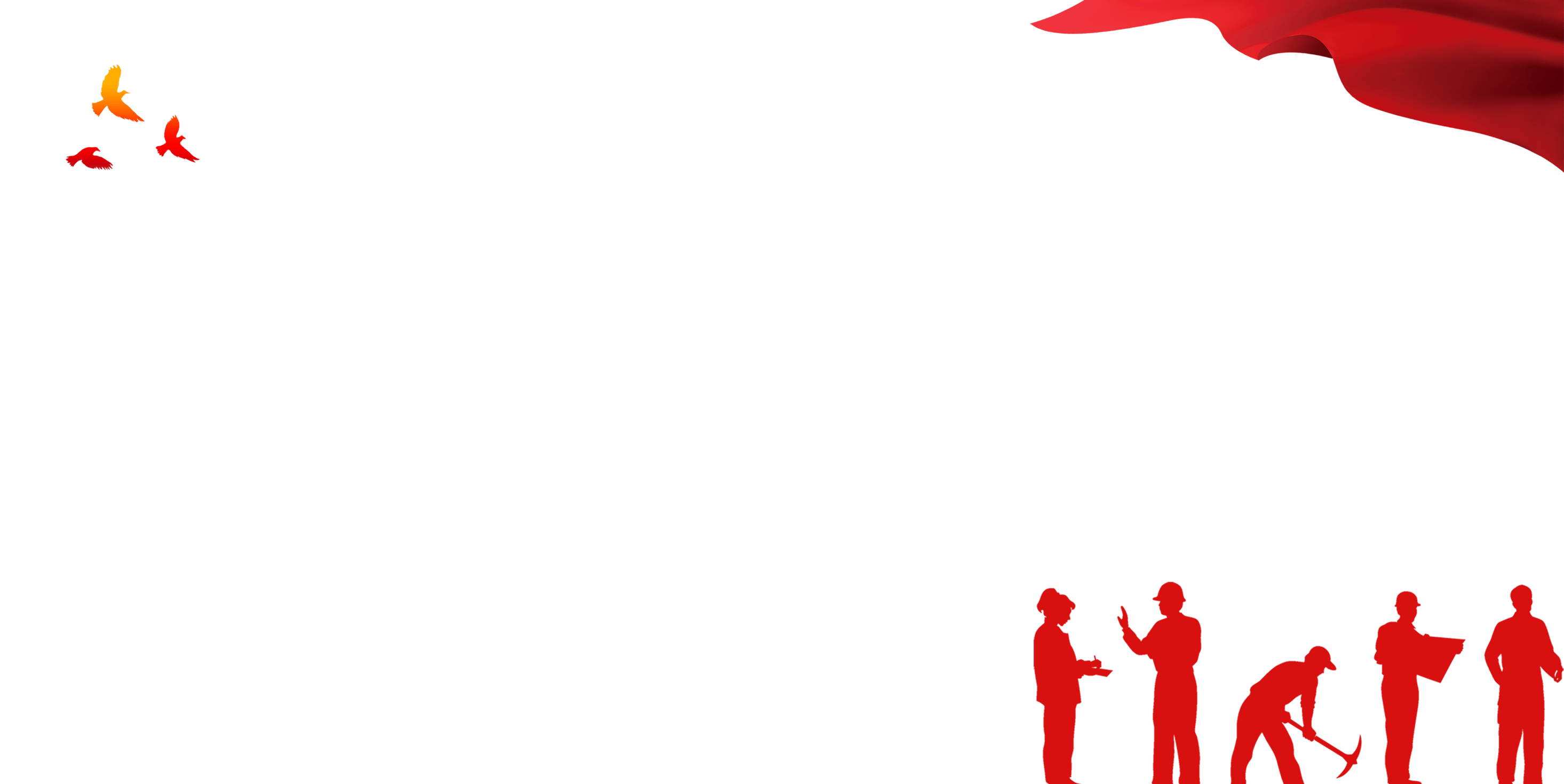 《条例》修订过程
《甘肃省建设工程造价管理条例》于2007年7月27日甘肃省第十届人民代表大会常务委员会第三十次会议通过，根据2010年9月29日甘肃省第十一届人民代表大会常务委员会第十七次会议通过的《关于修改部分地方性法规的决定》修正。
《条例》的实施，在规范建设工程造价计价行为，保障建设工程质量和安全，维护建设工程当事人合法权益等方面发挥了重要作用。近年来，随着“放管服”改革的持续深化，政府职能的转变和工程造价市场化改革，《条例》中部分条款和内容已不再适用，亟需修订。
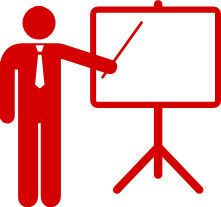 《条例》修订过程
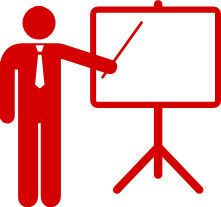 1
一是工程造价改革持续推进，相关上位法、行政法规和部门规章进行了多次修订，《条例》亦需修订更新，以保持与上位法、行政法规和部门规章的一致性。
2
二是建筑市场运行机制发生变化，计价依据发布机制、工程造价计价方式、定价原理、管理模式等都发生了很大变化，《条例》凸显出诸多不足和问题。
三是随着机构改革和政府职能的转变，各级部门职责和组织性质发生变化，需进一步明确各级工程造价管理部门、市场主体及参与各方的责任义务等。
3
《条例》修订过程
按照省人大立法工作计划，省住建厅于2022年4月启动《条例》修订工作。5月根据各地住建部门、业内重点企业及行业协会前期调研反馈的问题和修订意见，对照上位法修订内容及部门规章办法等，结合我省实际，形成了《条例（修订草案）》初稿。初稿形成后，向省直有关部门、市（州）住建部门、行业协会、企业代表、住建厅机关相关处室和直属事业单位征求意见，省住建厅党组会议对《条例（修订草案）》进行研究，并于9月将修改后的初稿上报省政府审查。按照省政府安排，省司法厅就《条例（修订草案）》送审稿再次征求14个市（州）政府、省直有关单位意见建议，开展专家论证，之后会同我厅反复研究修改，形成了《条例（修订草案）》。
《条例》修订过程
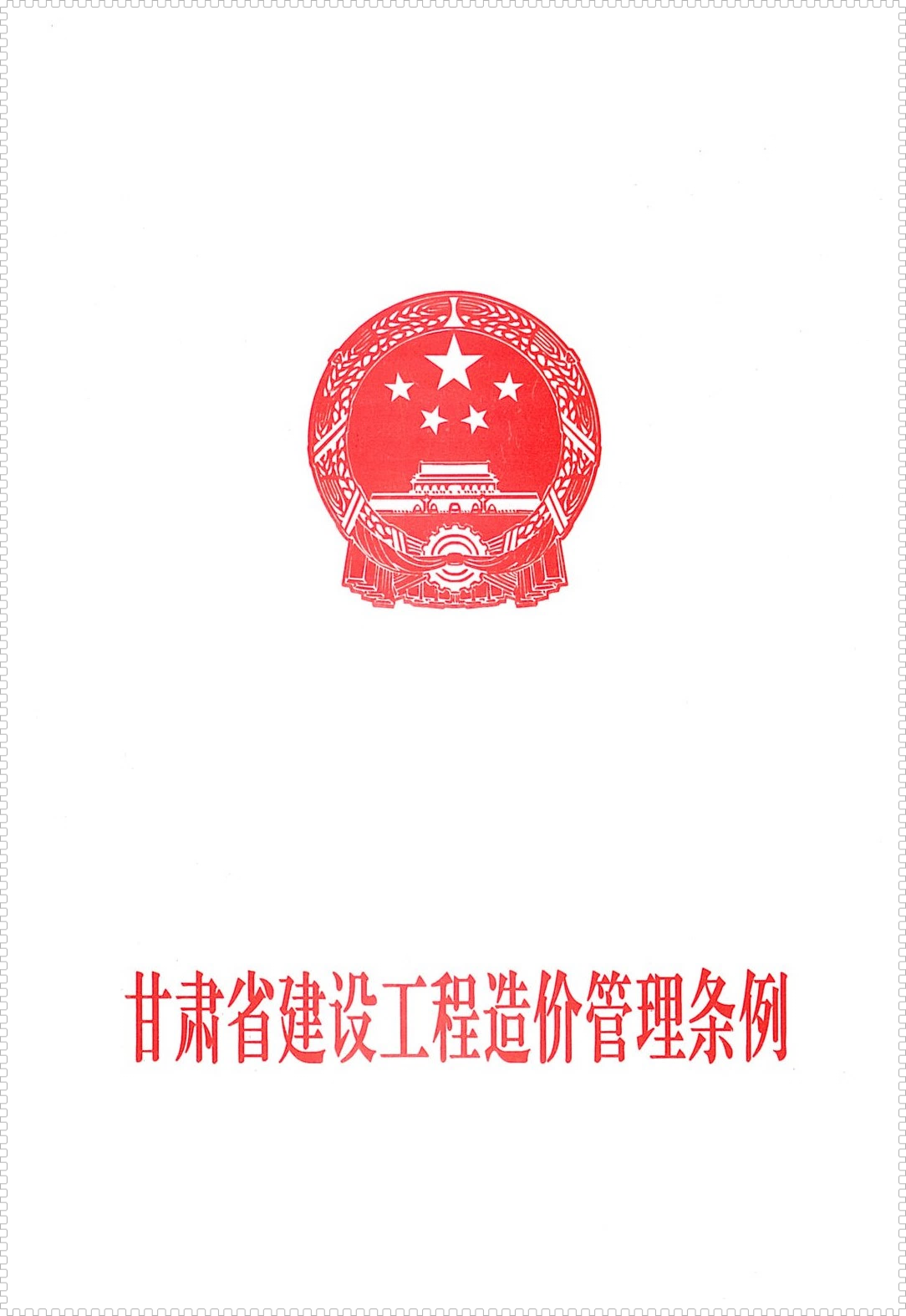 对现行《条例》的32条进行了全面修订。其中，保留、合并、拆分、修改完善24条，删除9条，增加11条，新增1章节“信息化建设”，修订后的《条例（修订草案）》共7章36条。
省人大常委会于2022年11月23日省十三届人大常委会第三十四次会议通过一审，于2023年7月27日省十四届人大常委会第四次会议审议通过。
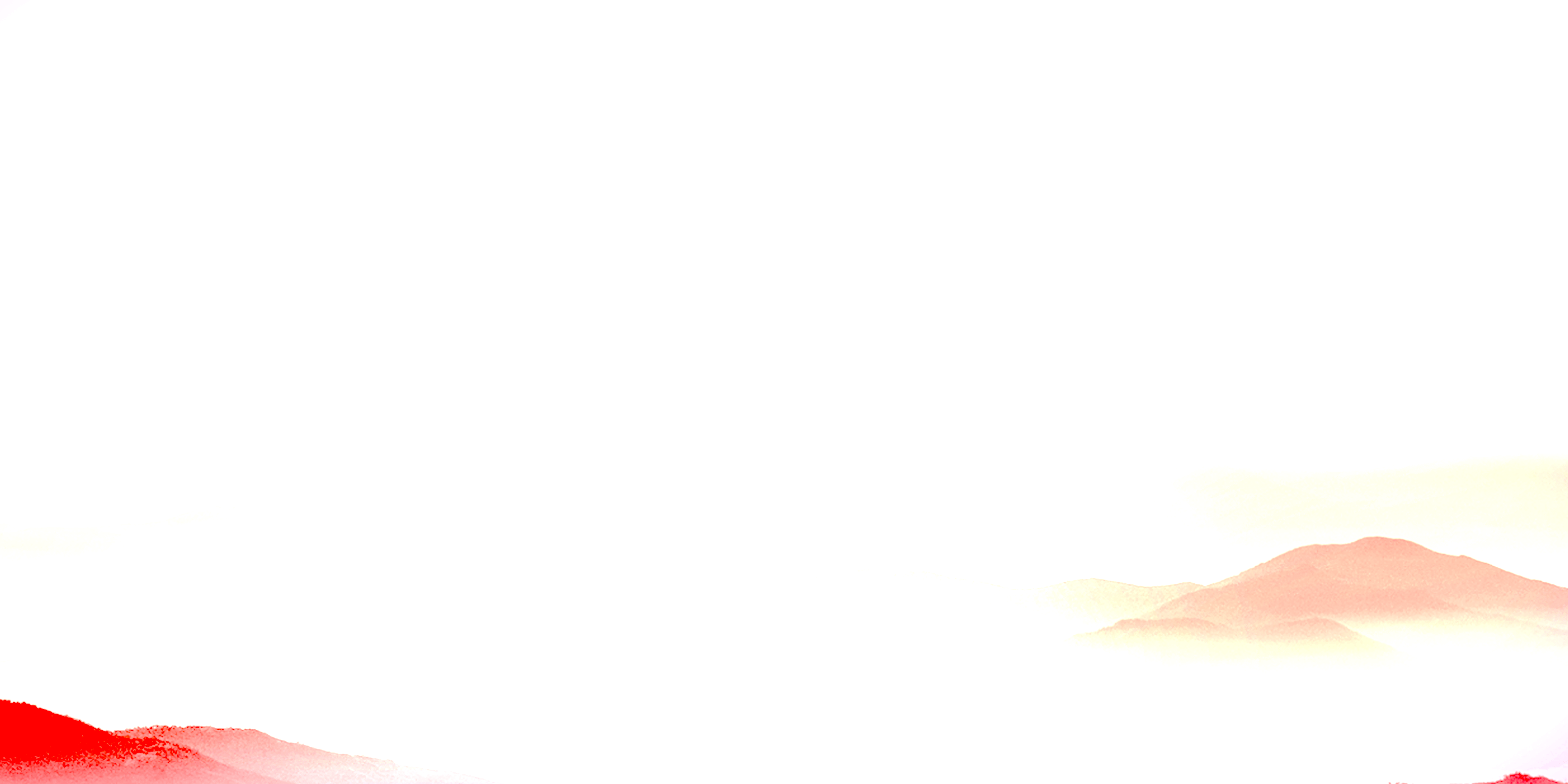 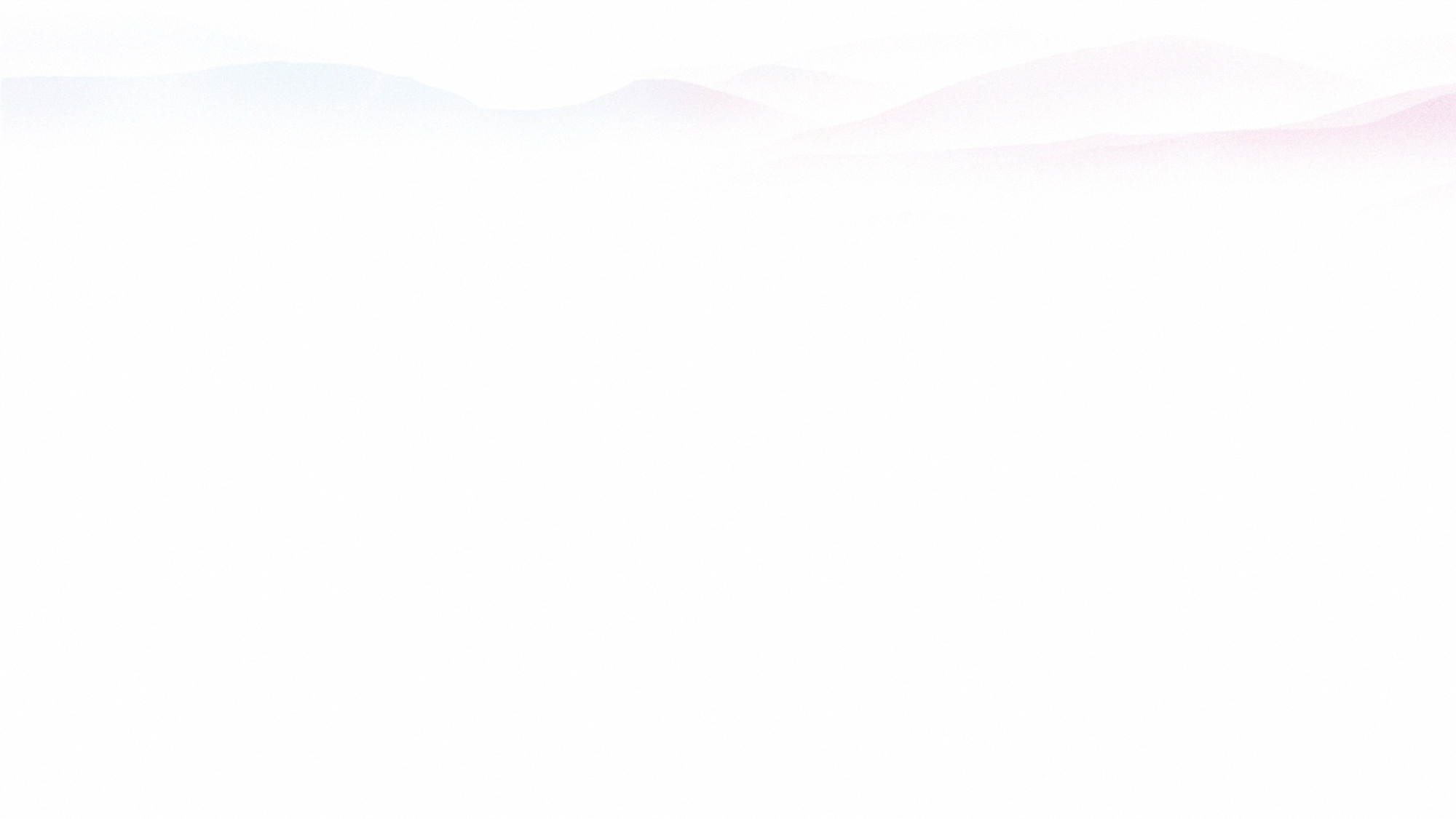 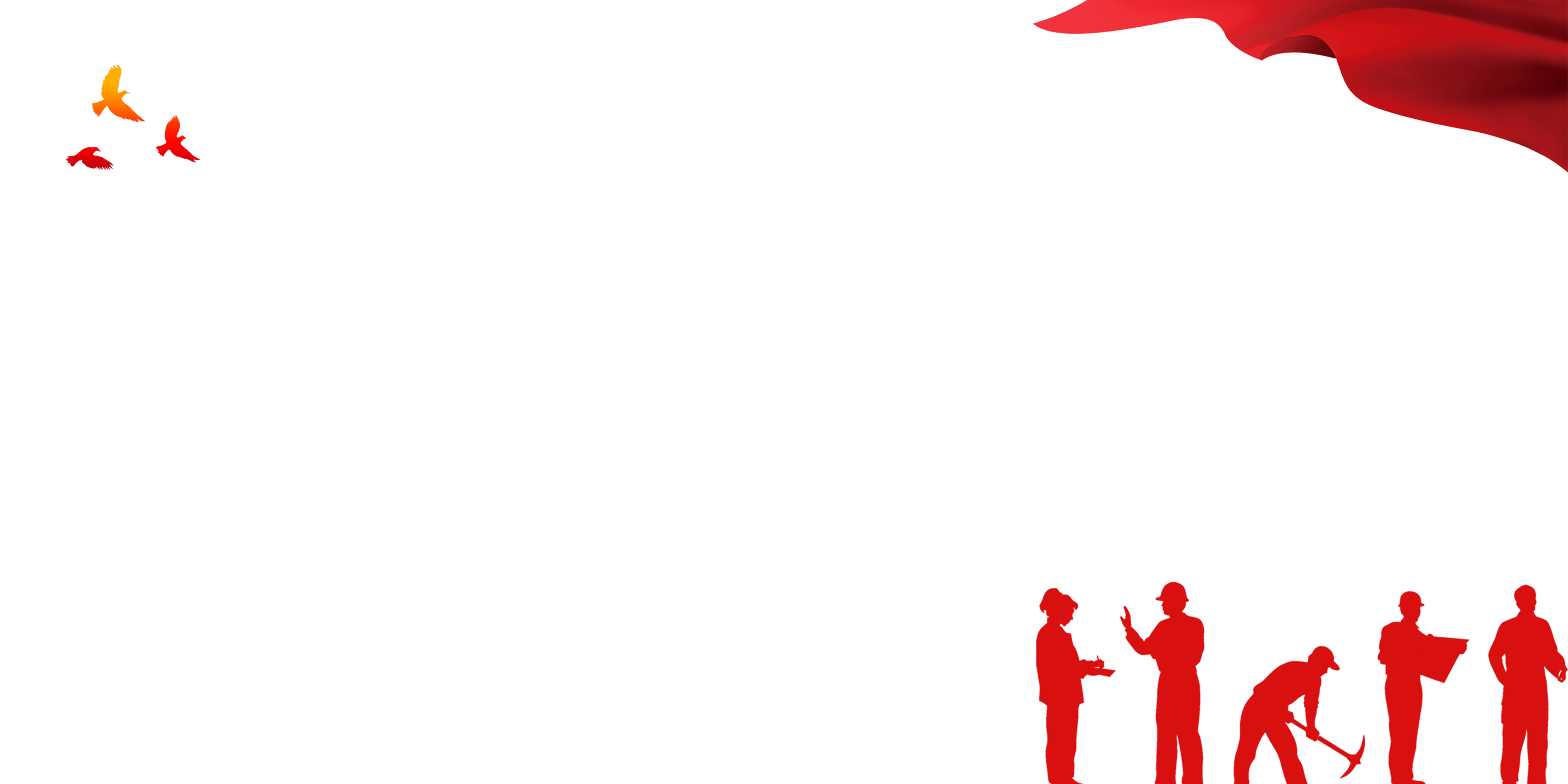 二
修订《条例》的必要性
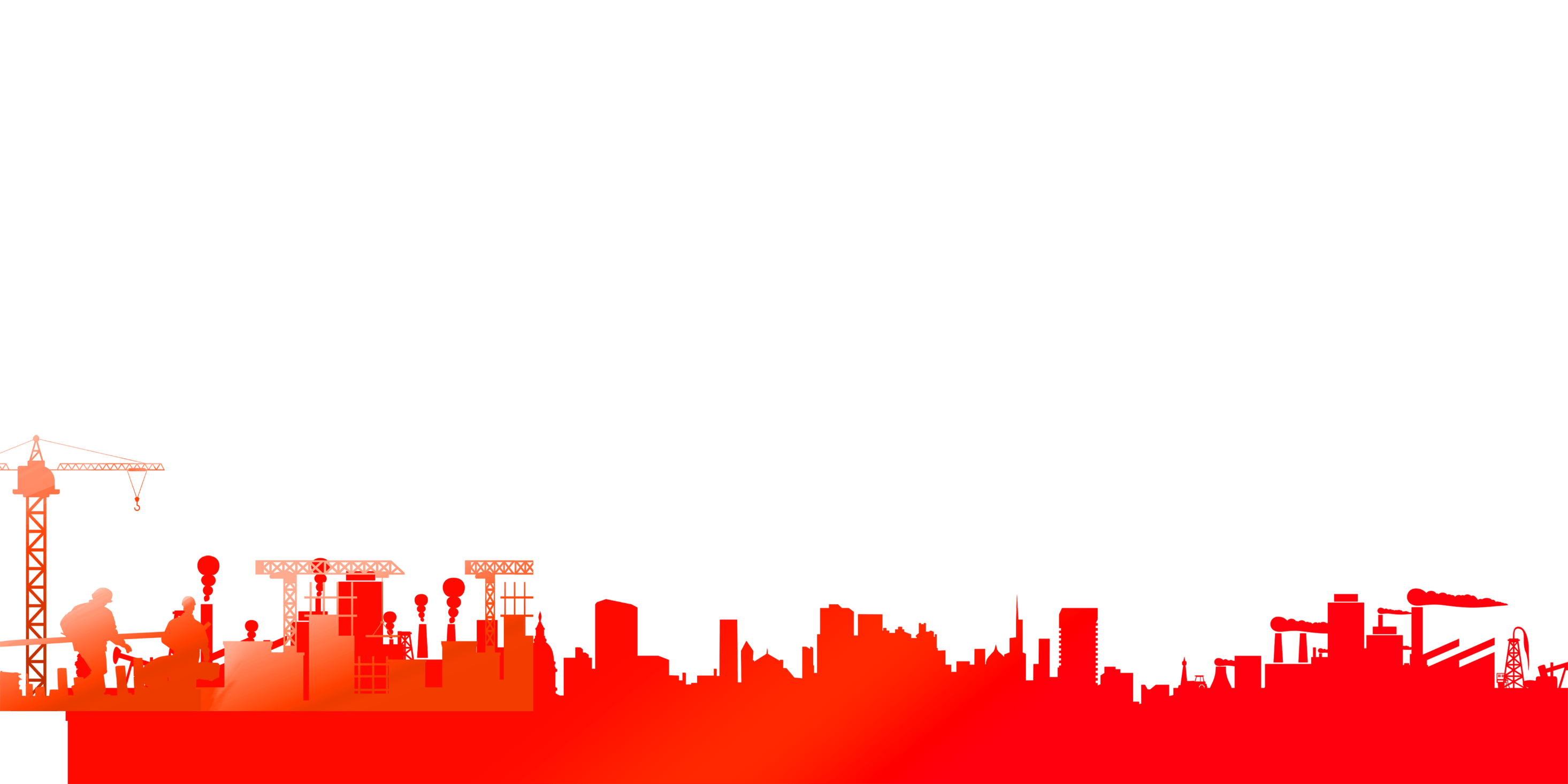 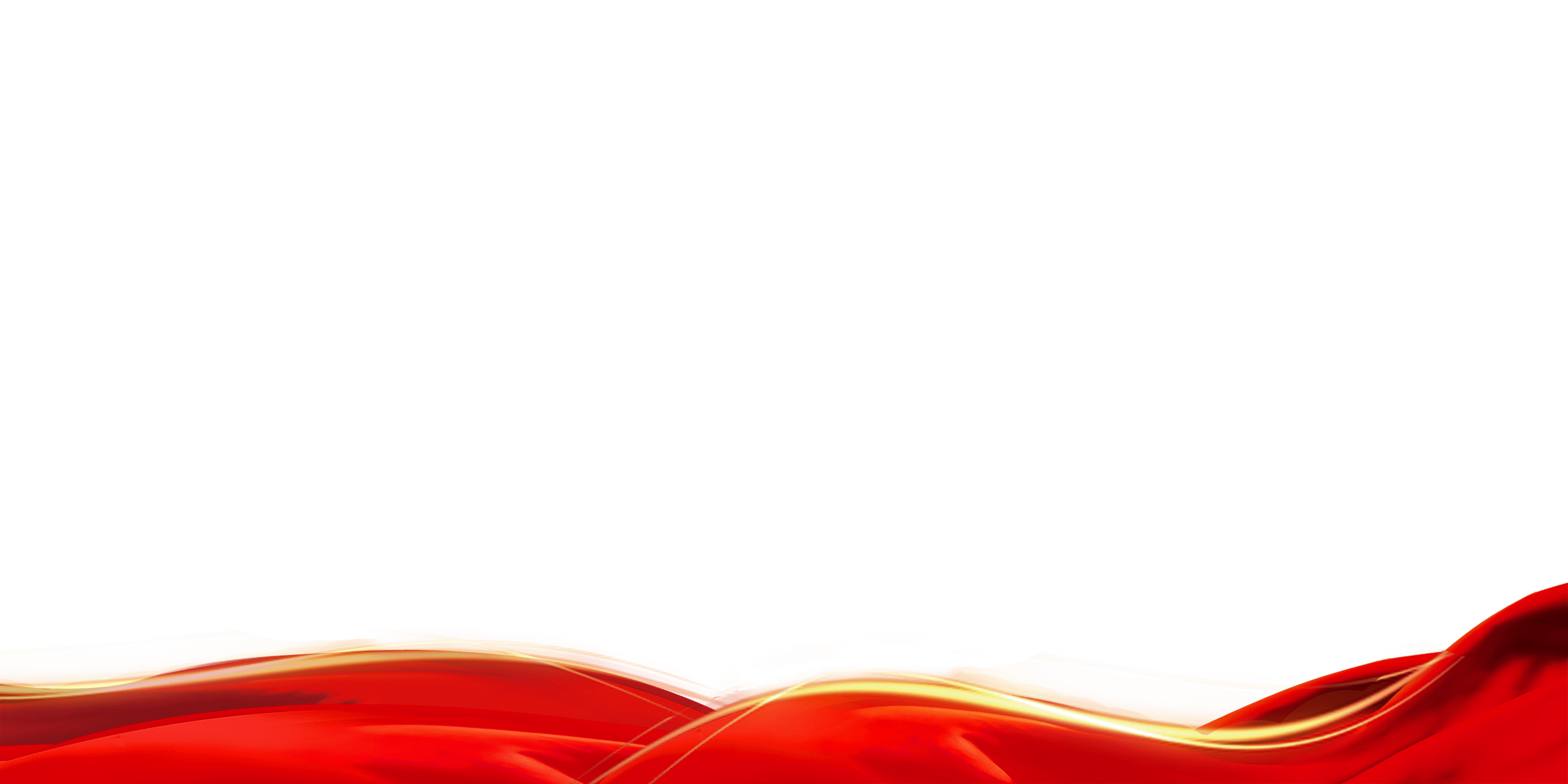 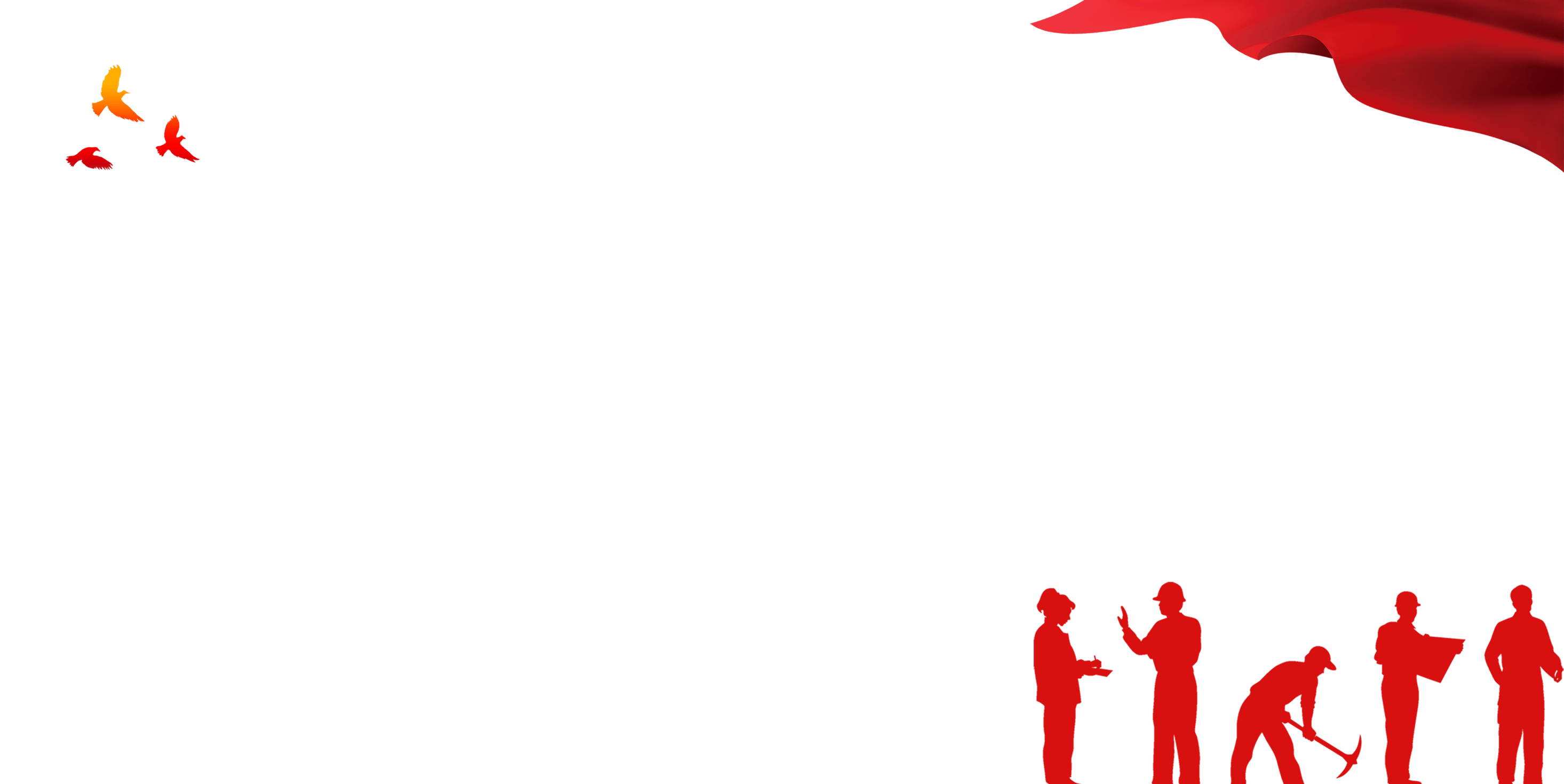 修订《条例》的必要性
工程造价、质量、进度是工程建设管理的三大核心要素。改革开放以来，工程造价管理坚持市场化改革方向，在工程发承包计价环节探索引入竞争机制，全面推行工程量清单计价，各项制度不断完善。但还存在定额等计价依据不能很好满足市场需要，造价信息服务水平不高，造价形成机制不够科学等问题。为充分发挥市场在资源配置中的决定性作用，促进建筑业转型升级，住建部在2020年提出了工程造价改革的工作方案。
修订《条例》的必要性
总体思路
以习近平新时代中国特色社会主义思想为指导，深入贯彻落实党中央、国务院关于推进建筑业高质量发展的决策部署，坚持市场在资源配置中起决定性作用，正确处理政府与市场的关系，通过改进工程计量和计价规则、完善工程计价依据发布机制、加强工程造价数据积累、强化建设单位造价管控责任、严格施工合同履约管理等措施，推行清单计量、市场询价、自主报价、竞争定价的工程计价方式，进一步完善工程造价市场形成机制。
修订《条例》的必要性
关于进一步推进工程造价管理改革的指导意见（建标〔2014〕142号）
2014年，住建部以建标〔2014〕142号发文：“关于进一步推进工程造价管理改革的指导意见”提出，为适应中国特色新型城镇化和建筑业转型发展需要，紧紧围绕使市场在工程造价确定中起决定性作用，转变政府职能，实现工程计价的公平、公正、科学合理，为提高工程投资效益、维护市场秩序、保障工程质量安全奠定基础。
修订《条例》的必要性
关于进一步推进工程造价管理改革的指导意见（建标〔2014〕142号）
到2020年，健全市场决定工程造价机制，建立与市场经济相适应的工程造价管理体系。
完成国家工程造价数据库建设，构建多元化工程造价信息服务方式。
完善工程计价活动监管机制，推行工程全过程造价服务。
改革行政审批制度，建立造价咨询业诚信体系，形成统一开放、竞争有序的市场环境。
实施人才发展战略，培养与行业发展相适应的人才队伍。
修订《条例》的必要性
关于进一步推进工程造价管理改革的指导意见（建标〔2014〕142号）
提出：建立与市场相适应的工程定额管理制度
明确工程定额定位，对国有资金投资工程，作为其编制估算、概算、最高投标限价的依据；对其他工程仅供参考。通过购买服务等多种方式，充分发挥企业、科研单位、社团组织等社会力量在工程定额编制中的基础作用，提高工程定额编制水平。鼓励企业编制企业定额。
建立工程定额全面修订和局部修订相结合的动态调整机制，及时修订不符合市场实际的内容，提高定额时效性。编制有关建筑产业现代化、建筑节能与绿色建筑等工程定额，发挥定额在新技术、新工艺、新材料、新设备推广应用中的引导约束作用，支持建筑业转型升级。
修订《条例》的必要性
关于加强和改善工程造价监管的意见（建标〔2017〕209号）
2017年，住建部以建标〔2017〕209号发文：“关于加强和改善工程造价监管的意见”提出，近年来，工程造价监管在推进建筑业“放管服”改革，坚持市场决定工程造价，完善工程计价制度，维护建设市场各方合法权益等方面取得明显成效，但也存在工程造价咨询服务信用体系不健全、计价体系不完善、计价行为不规范、计价监督机制不完善等问题。为贯彻落实《国务院关于印发“十三五”市场监管规划的通知》（国发〔2017〕6号）和《国务院办公厅关于促进建筑业持续健康发展的意见》（国办发〔2017〕19号），完善工程造价监管机制，全面提升工程造价监管水平，更好服务建筑业持续健康发展，现提出：
修订《条例》的必要性
关于加强和改善工程造价监管的意见（建标〔2017〕209号）
共编共享计价依据，搭建公平市场平台。完善工程建设全过程计价依据体系。完善工程前期投资估算、设计概算等计价依据，清除妨碍形成全国统一市场的不合理地区计价依据，统一消耗量定额编制规则，推动形成统一开放的建设市场。加快编制工程总承包计价规范，规范工程总承包计量和计价活动。统一工程造价综合指标指数和人工、材料价格信息发布标准。
规范计价软件市场管理。建立计价软件监督检查机制。各级造价管理机构要定期开展计价软件评估检查，加强计价依据和相关标准规范执行监管，鼓励计价软件编制企业加大技术投入和创新，更好地服务工程计价。
强化工程价款结算纠纷调解，营造竞争有序的市场环境。规范工程价款结算。强化合同对工程价款的约定与调整，推行工程价款施工过程结算制度，规范工程预付款、工程进度款支付。研究建立工程价款结算文件备案与产权登记联动的信息共享机制。鼓励采取工程款支付担保等手段，约束建设单位履约行为，确保工程价款支付。
修订《条例》的必要性
《政府投资条例》（国务院令第712号）
为了充分发挥政府投资作用，提高政府投资效益，规范政府投资行为，激发社会投资活力，2018年12月5日国务院第33次常务会议通过，以国务院令第712号发布的《政府投资条例》
第九条
政府采取直接投资方式、资本金注入方式投资的项目（以下统称政府投资项目），项目单位应当编制项目建议书、可行性研究报告、初步设计，按照政府投资管理权限和规定的程序，报投资主管部门或者其他有关部门审批。项目单位应当加强政府投资项目的前期工作，保证前期工作的深度达到规定的要求，并对项目建议书、可行性研究报告、初步设计以及依法应当附具的其他文件的真实性负责。
修订《条例》的必要性
《政府投资条例》（国务院令第712号）
为了充分发挥政府投资作用，提高政府投资效益，规范政府投资行为，激发社会投资活力，2018年12月5日国务院第33次常务会议通过，以国务院令第712号发布的《政府投资条例》
第二十三条
政府投资项目建设投资原则上不得超过经核定的投资概算。因国家政策调整、价格上涨、地质条件发生重大变化等原因确需增加投资概算的，项目单位应当提出调整方案及资金来源，按照规定的程序报原初步设计审批部门或者投资概算核定部门核定；涉及预算调整或者调剂的，依照有关预算的法律、行政法规和国家有关规定办理。
修订《条例》的必要性
《工程造价咨询企业管理办法》（住房和城乡建设部令第50号）
2006年3月22日建设部令第149号发布，根据2015年5月4日住房和城乡建设部令第24号，2016年9月13日住房和城乡建设部令第32号，2020年2月19日住房和城乡建设部令第50号修正。
工程造价咨询企业从事工程造价咨询活动，应当遵循独立、客观、公正、诚实信用的原则，不得损害社会公共利益和他人的合法权益。任何单位和个人不得非法干预依法进行的工程造价咨询活动。
工程造价咨询企业从事工程造价咨询业务，应当按照有关规定的要求出具工程造价成果文件。
工程造价成果文件应当由工程造价咨询企业加盖有企业名称、资质等级及证书编号的执业印章，并由执行咨询业务的注册造价工程师签字、加盖执业印章。
第五条
第二十二条
修订《条例》的必要性
《工程造价咨询企业管理办法》（住房和城乡建设部令第50号）
工程造价咨询企业跨省、自治区、直辖市承接工程造价咨询业务的，应当自承接业务之日起30日内到建设工程所在地省、自治区、直辖市人民政府建设主管部门备案。
工程造价咨询企业不得有下列行为：（一）涂改、倒卖、出租、出借资质证书，或者以其他形式非法转让资质证书；（二）超越资质等级业务范围承接工程造价咨询业务；（三）同时接受招标人和投标人或两个以上投标人对同一工程项目的工程造价咨询业务；（四）以给予回扣、恶意压低收费等方式进行不正当竞争；（五）转包承接的工程造价咨询业务；（六）法律、法规禁止的其他行为。
第二十三条
工程造价咨询收费应当按照有关规定，由当事人在建设工程造价咨询合同中约定。
第二十四条
第二十五条
修订《条例》的必要性
《工程造价咨询企业管理办法》（住房和城乡建设部令第50号）
县级以上地方人民政府住房城乡建设主管部门、有关专业部门应当依照有关法律、法规和本办法的规定，对工程造价咨询企业从事工程造价咨询业务的活动实施监督检查。
第二十七条
监督检查机关履行监督检查职责时，有权采取下列措施：（一）要求被检查单位提供工程造价咨询企业资质证书、造价工程师注册证书，有关工程造价咨询业务的文档，有关技术档案管理制度、质量控制制度、财务管理制度的文件；（二）进入被检查单位进行检查，查阅工程造价咨询成果文件以及工程造价咨询合同等相关资料；（三）纠正违反有关法律、法规和本办法及执业规程规定的行为。
监督检查机关应当将监督检查的处理结果向社会公布。
第二十八条
修订《条例》的必要性
《工程造价咨询企业管理办法》（住房和城乡建设部令第50号）
工程造价咨询企业应当按照有关规定，向资质许可机关提供真实、准确、完整的工程造价咨询企业信用档案信息。
工程造价咨询企业信用档案应当包括工程造价咨询企业的基本情况、业绩、良好行为、不良行为等内容。违法行为、被投诉举报处理、行政处罚等情况应当作为工程造价咨询企业的不良记录记入其信用档案。
任何单位和个人有权查阅信用档案。
第三十三条
修订《条例》的必要性
《注册造价工程师管理办法》（住房和城乡建设部令第50号）
2006年12月25日建设部令第150号发布，2016年9月13日住房和城乡建设部令第32号，2020年2月19日住房和城乡建设部令第50号修正。
注册造价工程师不得有下列行为：（一）不履行注册造价工程师义务；（二）在执业过程中，索贿、受贿或者谋取合同约定费用外的其他利益；（三）在执业过程中实施商业贿赂；（四）签署有虚假记载、误导性陈述的工程造价成果文件；（五）以个人名义承接工程造价业务；（六）允许他人以自己名义从事工程造价业务；（七）同时在两个或者两个以上单位执业；（八）涂改、倒卖、出租、出借或者以其他形式非法转让注册证书或者执业印章；（九）超出执业范围、注册专业范围执业；（十）法律、法规、规章禁止的其他行为。
第二十条
修订《条例》的必要性
关于印发工程造价改革工作方案的通知（建办标〔2020〕38号）
住建部于2020年印发的《工程造价改革工作方案》（建办标〔2020〕38号），提出了工程造价改革需要达到的最终目的：
建立国有投资造价信息数据库，引导各方主体加强工程造价数据积累。
完善工程计价依据发布机制，为市场形成价格提供支撑。
强化建设单位管控责任，营造健康公平的竞争环境。
严格合同履约和价款结算管理。
制定与国际接轨的清单工程计量和计价规则。
修订《条例》的必要性
关于印发工程造价改革工作方案的通知（建办标〔2020〕38号）
制定与国际接轨的清单工程计量和计价规则
《方案》的核心是建立市场形成价格机制，政府将逐渐从“工程造价的形成”向“工程造价的计算规则”转变。2003年开始实行工程量清单计价，尤其在政府投资项目中，全部使用清单计价。至今，工程量清单计价在建筑行业市场化改革中发挥了重要的作用，但实际操作中清单计价改革并不彻底。无论是招投标阶段还是工程结算阶段，工程造价基本上是通过清单计算规则计量，预算定额和当地信息价组价来形成，反映不出各个企业的真实的施工消耗量水平和价格水平，与真正的市场决定价格的要求相差很大。因此需要构建更加科学合理、市场化的工程计量和计价规则，才能改变低价中标、高价结算的现状，更好的实现企业“走出去”，与国际接轨。
修订《条例》的必要性
关于印发工程造价改革工作方案的通知（建办标〔2020〕38号）
完善工程计价依据发布机制，为市场形成价格提供支撑
现阶段的工程计价仍然对政府发布的预算定额具有很强的依赖性，预算定额的使用贯穿于控制价编制、招投标报价、工程结算等各个环节。这扩大了预算定额的使用范围，造成了部分工程造价脱离市场实际的问题。《方案》中一方面提出取消了最高投标限价按定额计价规定，同时逐步取消发布预算定额，今后将弱化造价形成过程中预算定额的作用，淡化市场各主体对定额的依赖，鼓励各参建方建立适合自身的工程造价信息，完善企业定额，从而更好的发挥市场竞价的作用。另一方面指出政府职能由造价信息的发布者转变为造价信息平台的监督者，统一信息发布标准和规则，鼓励各建设主体通过信息平台发布各自的人工、材料、机械台班市场价格信息，供市场主体选择，充分发挥市场在造价形成过程中的作用，更有利于市场主体公平竞争。
修订《条例》的必要性
关于印发工程造价改革工作方案的通知（建办标〔2020〕38号）
建立国有投资造价信息数据库，引导各方主体加强工程造价数据积累
当真正市场决定价格的机制形成后，摆脱了对定额的依赖，如何进行控制价编制，工程造价审核，投标报价的控制成为摆在建设主体各方面前的首要矛盾。而解决途径必然是加强造价信息的积累，建立各方造价信息数据库，通过已完工造价数据来指导和预测计划实施的项目。对国有投资项目，政府要建立按工程建设地区、结构形式、建设规模等特点进行分类，多层级的工程造价动态数据库，从而更好地为国有资金投资项目概预算编制提供数据支撑。对于建设单位、施工单位、造价咨询单位等各方市场主体，需要通过利用大数据、人工智能等信息化技术，不断加强工程建设项目中的人工、材料、机械台班等市场价格信息的积累和更新，通过企业定额来体现自身技术水平和竞争优势。
修订《条例》的必要性
关于印发工程造价改革工作方案的通知（建办标〔2020〕38号）
强化建设单位管控责任，营造健康公平的竞争环境
政府投资项目具有一定的盲目性，很多项目前期调研不足，设计深度不够便匆匆上马，投资失控的现象时有发生。而计价模式的改革，将传统的预算定额加造价信息的计价模式转变为“市场决定价格”的自主竞价模式，更加大了建设单位投资控制的难度。对此《方案》中指出，要强化建设单位造价管控责任，在前期充分调研的基础上，引导建设单位根据工程造价数据库、造价指标指数和市场价格信息等编制和确定最高投标限价，同时加强招投标工作的管理，营造公平竞争的市场秩序。
修订《条例》的必要性
关于印发工程造价改革工作方案的通知（建办标〔2020〕38号）
严格合同履约和价款结算管理
建设合同是维护发承包双方权利义务、规范双方经济活动、解决合同纠纷的重要的法律依据和行为准则。严格合同履约和价款结算管理是工程造价市场化改革的重要保障。《方案》中提出要全面推行“施工过程结算”，将传统的竣工决算进行拆分和前置，按照形象进度阶段结算，竣工后不再重复审核。同时加强对合同履约的监管，从源头上建立防止拖欠工程款和农民工工资的长效机制。
修订《条例》的必要性
《甘肃省建筑市场管理条例》
2020年6月11日甘肃省第十三届人民代表大会常务委员会第十七次会议第二次修订。
推行建筑工程施工过程结算。发包单位和承包单位应当按照合同约定进行施工过程结算及竣工结算，施工过程结算文件是竣工结算文件的组成部分，竣工结算文件由发包单位报当地工程造价管理机构备案。
第三十五条
在建筑市场管理中，建设行政主管部门和有关部门工作人员有下列行为之一的，由其所在单位或者上级主管部门给予处分；构成犯罪的，依法追究刑事责任。（六）其他玩忽职守、滥用职权、徇私舞弊的行为。
第四十四条
修订《条例》的必要性
关于取消工程造价咨询企业资质审批加强事中事后监管的通知（建办标〔2021〕26号）
第一项  取消工程造价咨询企业资质审批
按照国发〔2021〕7号文件要求，自2021年7月1日起，住房和城乡建设主管部门停止工程造价咨询企业资质审批，工程造价咨询企业按照其营业执照经营范围开展业务，行政机关、企事业单位、行业组织不得要求企业提供工程造价咨询企业资质证明。
第四项  构建协同监管新格局
支持行业协会提升自律水平，完善会员自律公约和职业道德准则，做好会员信用评价工作，加强会员行为约束和管理。充分发挥社会监督力量参与市场秩序治理。
修订《条例》的必要性
关于取消工程造价咨询企业资质审批加强事中事后监管的通知（建办标〔2021〕26号）
第六项  加强事中事后监管
各级住房和城乡建设主管部门要高度重视工程造价咨询企业资质取消后的事中事后监管工作，落实放管结合的要求，健全审管衔接机制，完善工作机制，创新监管手段，加大监管力度，依法履行监管职责。全面推行“双随机、一公开”监管，根据企业信用风险分类结果实施差异化监管措施，及时查处相关违法、违规行为，并将监督检查结果向社会公布。
修订《条例》的必要性
《建筑工程施工发包与承包计价管理办法》（16号部令）
在中华人民共和国境内的建筑工程施工发包与承包计价（以下简称工程发承包计价）管理，适用本办法。
本办法所称工程发承包计价包括编制工程量清单、最高投标限价、招标标底、投标报价，进行工程结算，以及签订和调整合同价款等活动。
第二条
第一款和第三款
国家推广工程造价咨询制度，对建筑工程项目实行全过程造价管理。
第五条
修订《条例》的必要性
《建筑工程施工发包与承包计价管理办法》（16号部令）
全部使用国有资金投资或者以国有资金投资为主的建筑工程（以下简称国有资金投资的建筑工程），应当采用工程量清单计价；非国有资金投资的建筑工程，鼓励采用工程量清单计价。
国有资金投资的建筑工程招标的，应当设有最高投标限价；非国有资金投资的建筑工程招标的，可以设有最高投标限价或者招标标底。
最高投标限价及其成果文件，应当由招标人报工程所在地县级以上地方人民政府住房城乡建设主管部门备案。
第六条
修订《条例》的必要性
《建筑工程施工发包与承包计价管理办法》（16号部令）
工程量清单应当依据国家制定的工程量清单计价规范、工程量计算规范等编制。工程量清单应当作为招标文件的组成部分。
第七条
招标人与中标人应当根据中标价订立合同。不实行招标投标的工程由发承包双方协商订立合同。
合同价款的有关事项由发承包双方约定，一般包括合同价款约定方式，预付工程款、工程进度款、工程竣工价款的支付和结算方式，以及合同价款的调整情形等。
第十二条
修订《条例》的必要性
《建筑工程施工发包与承包计价管理办法》（16号部令）
工程竣工结算文件经发承包双方签字确认的，应当作为工程决算的依据，未经对方同意，另一方不得就已生效的竣工结算文件委托工程造价咨询企业重复审核。发包方应当按照竣工结算文件及时支付竣工结算款。
竣工结算文件应当由发包方报工程所在地县级以上地方人民政府住房城乡建设主管部门备案。
第十九条
第一款
造价工程师编制工程量清单、最高投标限价、招标标底、投标报价、工程结算审核和工程造价鉴定文件，应当签字并加盖造价工程师执业专用章。
第二十条
修订《条例》的必要性
《建筑工程施工发包与承包计价管理办法》（16号部令）
《建筑工程施工发包与承包计价管理办法》于2013年12月11日中华人民共和国住房和城乡建设部令第16号公布，自2014年2月1日起施行。住房和城乡建设部标准定额司于2021年12月发布了《关于征求<建筑工程施工发包与承包计价管理办法>（修订征求意见稿）意见的函》。
修订原则：
二是坚持问题导向。聚焦建筑工程发承包计价活动中各方市场主体反应强烈的计价依据难以满足市场需求、价格竞争不充分、竣工结算不及时等突出问题，提出解决方案。
一是正确处理政府与市场的关系。为充分发挥市场在资源配置中的决定性作用，结合工程造价改革工作方案有关内容，不断完善各项制度。
三是持续深化“放管服”改革。减轻企业负担，降低制度性经营成本。
修订《条例》的必要性
《建筑工程施工发包与承包计价管理办法》（16号部令）
主要修改内容：
（一）推动工程造价改革工作
进一步明确建筑工程发承包计价依据的组成内容；明确各级住房和城乡建设主管部门在建筑工程发承包计价活动中的职责；明确最高投标限价按市场价格编制，鼓励建筑市场各方主体加强工程造价数据积累，积极运用信息化技术为概预算编制提供依据。
（二）落实国务院“放管服”决策部署
贯彻落实《国务院关于深化“证照分离”改革进一步激发市场主体发展活力的通知》（国发〔2021〕7号）和《国务院办公厅关于全面开展工程建设项目审批制度改革的实施意见》（国办发〔2019〕11号）精神，取消工程造价咨询企业资质的要求，取消最高投标限价及其成果文件备案的相关规定，减轻企业负担。
修订《条例》的必要性
《建筑工程施工发包与承包计价管理办法》（16号部令）
主要修改内容：
（三）推行建筑工程施工过程结算
为贯彻落实国务院决策部署，进一步做好清理政府部门和国有企业拖欠民营企业中小企业账款工作，增加推行建筑工程施工过程结算的条款。明确过程结算的内容，规定过程结算开展的基本流程和时限要求，提出不得以未完成政府审计作为延期结算理由。
（四）其他调整内容。
修订《条例》的必要性
中华人民共和国建筑法
1997年11月1日第八届全国人民代表大会常务委员会第二十八次会议通过，根据2011年4月22日第十一届全国人民代表大会常务委员会第二十次会议《关于修改〈中华人民共和国建筑法〉的决定》第一次修正，根据2019年4月23日第十三届全国人民代表大会常务委员会第十次会议《关于修改〈中华人民共和国建筑法〉等八部法律的决定》第二次修正。
抢险救灾及其他临时性房屋建筑和农民自建低层住宅的建筑活动，不适用本法。
第八十三条
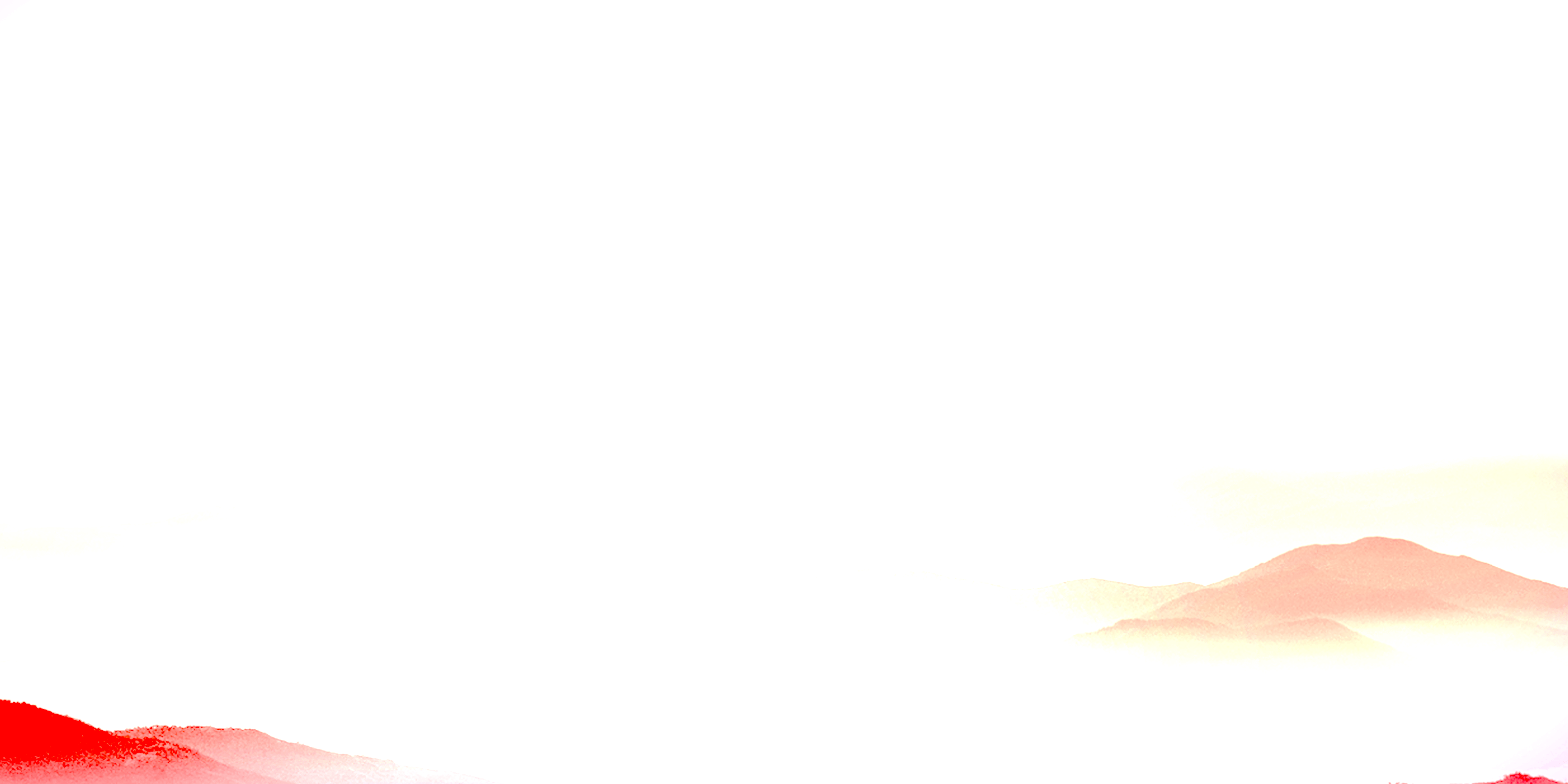 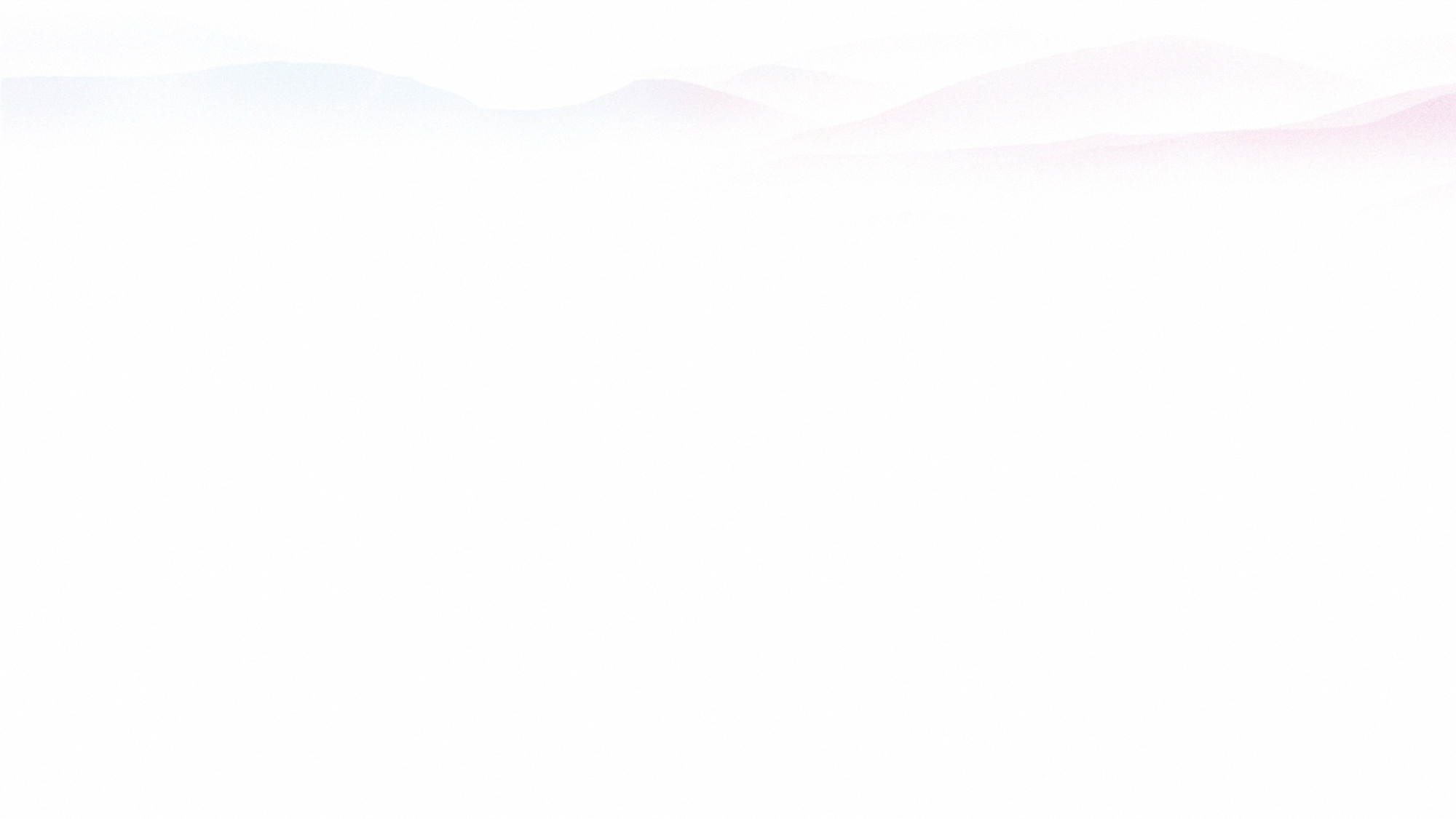 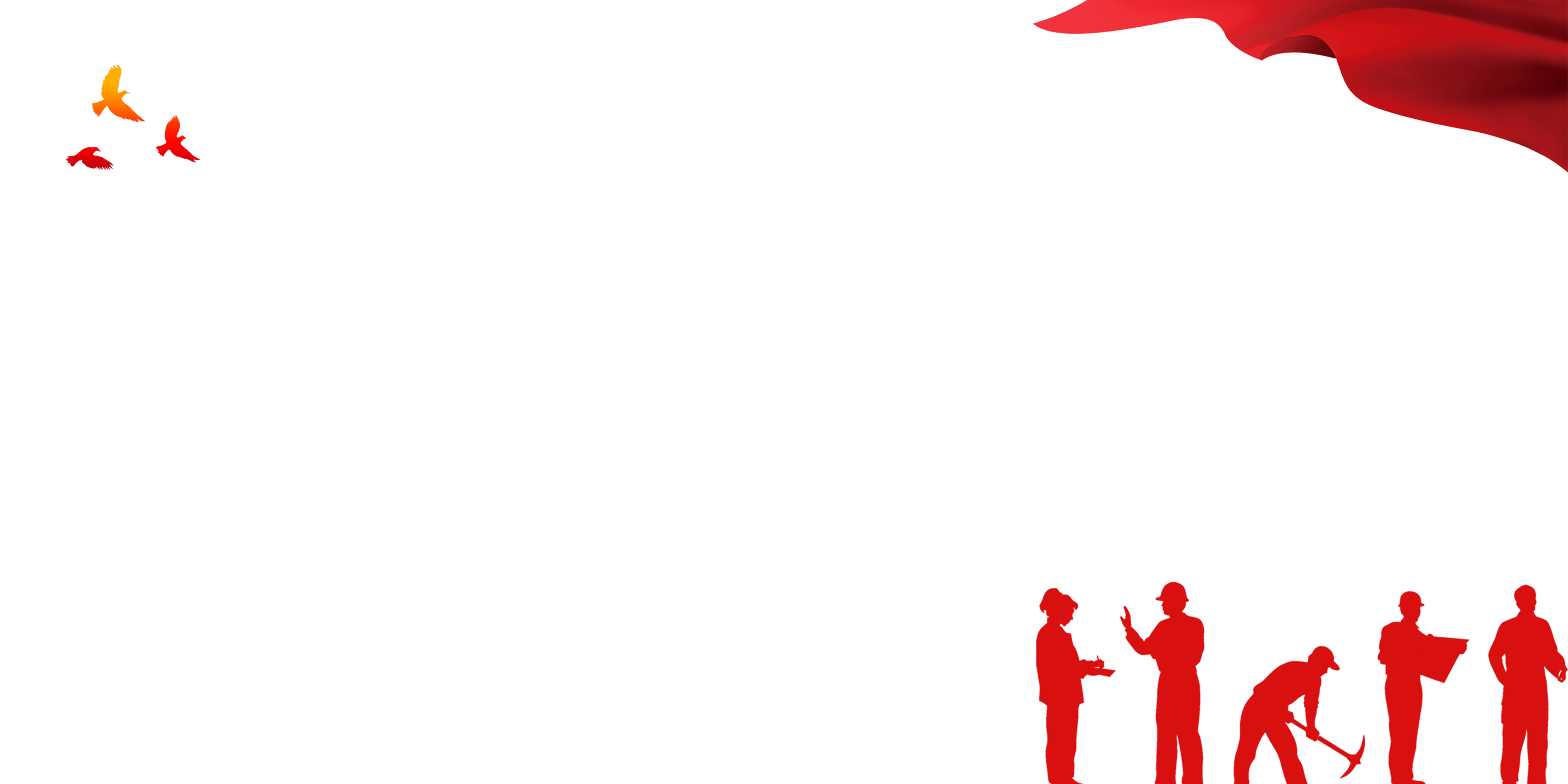 三
《条例》修订对照
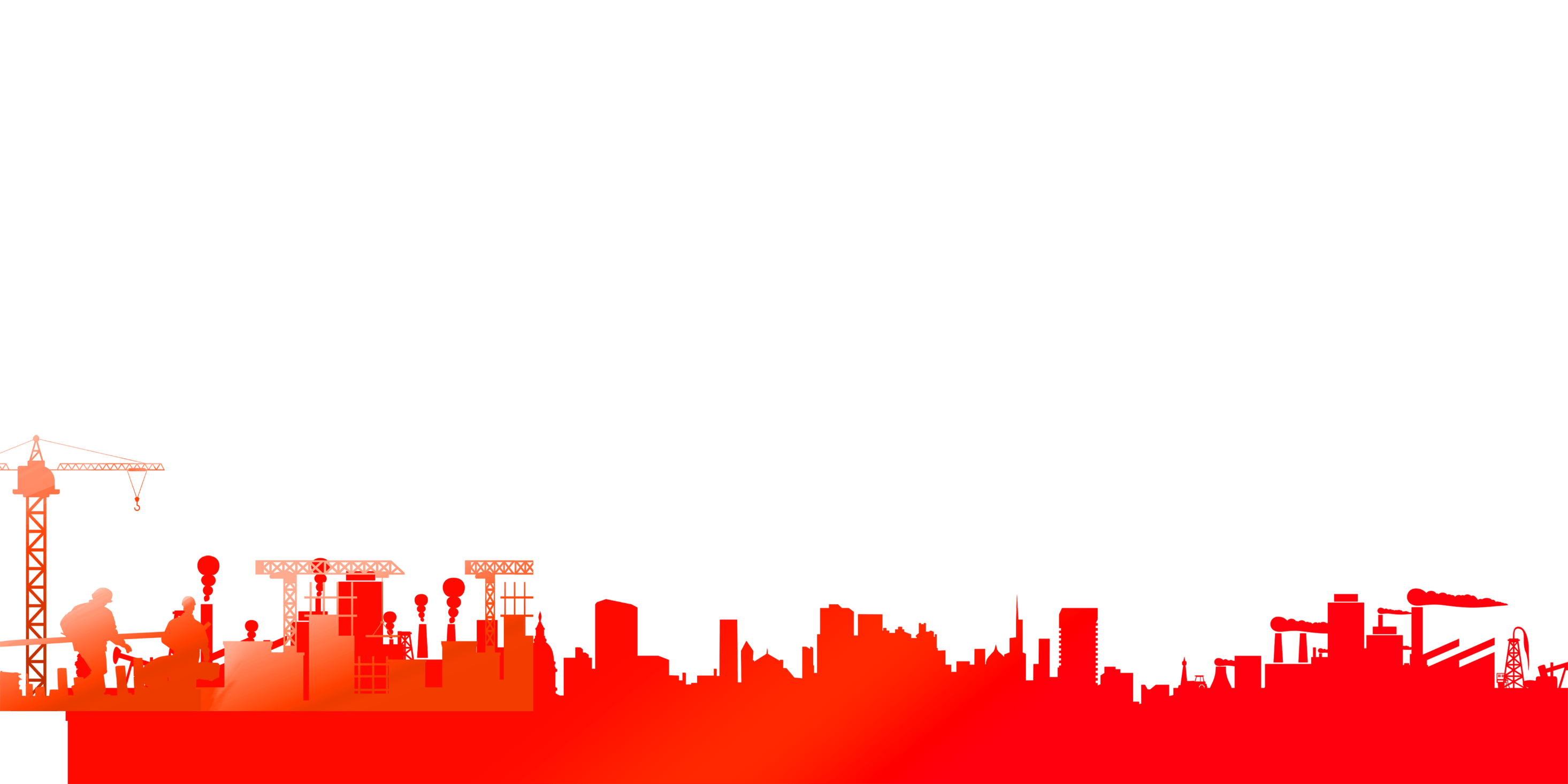 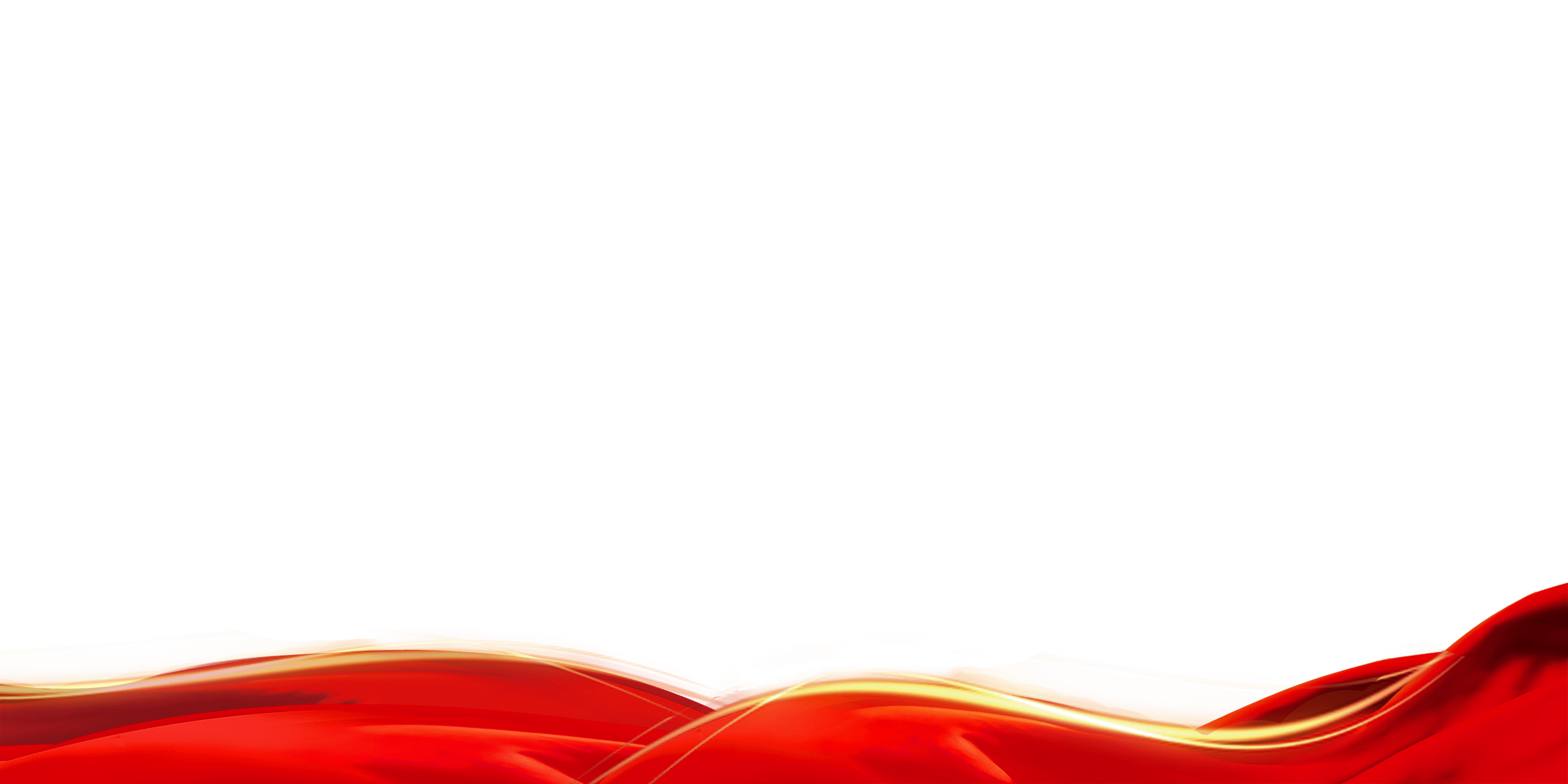 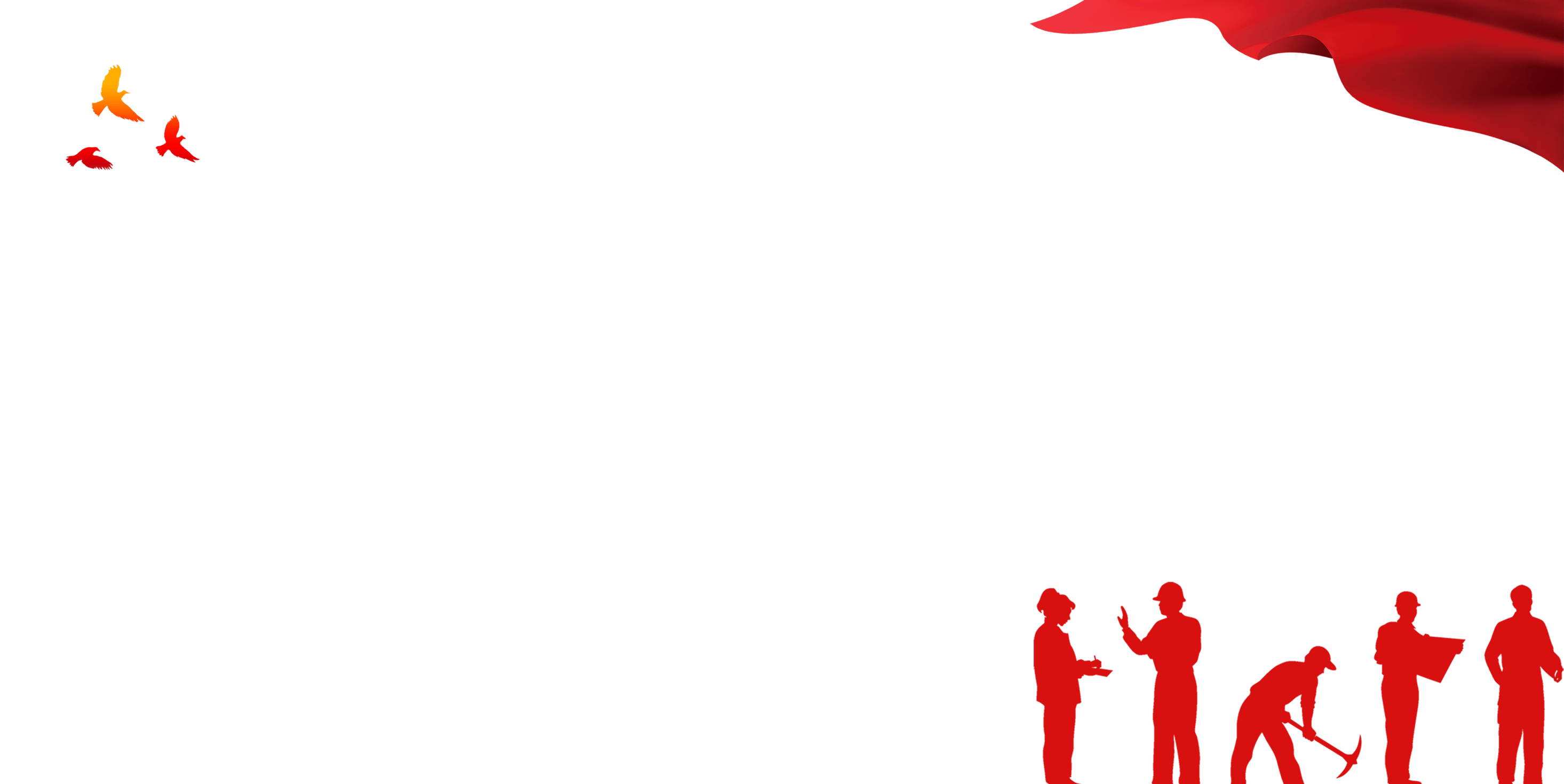 《条例》修订对照
新条文
旧条文
第一章  总 则
第一条  为了加强建设工程造价管理，规范建设工程造价计价行为，推进建筑业高质量发展，根据有关法律、行政法规，结合本省实际，制定本条例。
第一条 为了规范建设工程造价计价行为，合理确定和有效控制建设工程造价，提高投资效益，保证建设工程质量和安全，维护工程建设各方的合法权益，根据《中华人民共和国建筑法》和有关法律、法规，结合本省实际，制定本条例。
《条例》修订对照
新条文
旧条文
第一章  总 则
第二条  本省行政区域内的建设工程造价活动及其监督管理，适用本条例。
本条例所称建设工程造价活动，是指建设工程参与各方在保证工程质量和安全的前提下合理确定并有效控制工程造价的活动，包括建设工程计价依据制定、造价信息发布、造价确定与控制、造价咨询与执业等活动。
法律、行政法规对建设工程造价活动及其监督管理已有规定的，依照其规定执行；交通运输、水利等专业建设工程造价活动管理，国家另有规定的，从其规定。
第二条 本条例所称建设工程造价是指本省范围内的建设工程项目从筹建到竣工验收交付使用前按国家和本省有关规定应当计入工程造价的全部费用，包括建筑安装工程费、设备及工器具购置费、工程建设其他费、预备费、建设期间贷款利息和固定资产投资方向调节税。
《条例》修订对照
新条文
旧条文
第一章  总 则
第三条  建设工程造价活动应当遵循合法合规、客观公正、诚实守信、厉行节约的原则，不得损害公共利益和他人合法权益。
任何单位和个人不得干预依法进行的建设工程造价活动。
《条例》修订对照
新条文
旧条文
第一章  总 则
第四条 县级以上人民政府住房和城乡建设主管部门对本行政区域内建设工程造价活动实施统一监督管理。其所属的建设工程造价管理机构，负责建设工程造价的日常监督管理工作。
县级以上人民政府发展改革、财政、审计、市场监督管理等部门，按照各自职责，负责建设工程造价的相关监督管理工作。
第三条 县级以上建设行政主管部门对本行政区域内建设工程造价活动实施统一监督管理。其所属的建设工程造价管理机构，负责建设工程造价的日常监督管理工作。
发展改革、财政、物价等行政管理部门，按照各自职责，负责相关的建设工程造价管理工作。
执行国务院行业工程造价依据的有关部门，负责本专业权限范围内工程造价的监督管理工作。
《条例》修订对照
新条文
旧条文
第一章  总 则
第五条  县级以上人民政府住房和城乡建设主管部门应当建立工程造价活动事中事后监管机制，根据企业信用风险分类结果实施差异化监管措施，及时查处相关违法、违规行为，并将监督检查结果向社会公布。
县级以上人民政府住房和城乡建设主管部门应当对建设工程全过程各阶段的工程造价成果文件进行监督检查，发现存在问题的，应当及时纠正处理；被检查单位应当予以配合，如实提供有关资料，不得阻挠和妨碍。
第二十五条 建设工程造价管理机构应当对建设工程项目估算、概算、预算、结算及合同价进行监督检查，对发现的问题应当及时纠正处理；被检查单位应当予以配合，并按照要求提供有关资料。
《条例》修订对照
新条文
旧条文
第一章  总 则
第六条  工程造价行业协会应当加强行业自律，完善会员自律公约和职业道德准则，加强会员行为约束和管理，发挥行业指导、服务和协调作用，并接受住房和城乡建设主管部门的监督指导。
《条例》修订对照
新条文
旧条文
第二章  计价依据
第四条 建设工程项目造价计价依据主要包括：
（一）国家和本统一的计价办法；
（二）工程量清单计价规范；
（三）投资估算指标及地区基价；
（四）概算指标、定额及地区基价；
（五）消耗量定额及地区基价；
（六）建设工程费用定额及标准、工期定额、劳动定额；
（七）人工、材料和设备、施工机械台班预算价格、指导价格及市场价格。
建设工程项目工程造价计价依据，应当与经济社会发展和工程技术发展水平相适应，由省人民政府相关职能部门根据国家有关规定编制并及时调整。
第七条  建设工程计价依据包括建设工程造价标准规范、计价规则、计价定额、指标指数、市场价格信息等内容。
本省建设工程计价依据分为全省统一工程计价依据和市（州）补充性计价依据。
《条例》修订对照
新条文
旧条文
第八条 建设工程计价依据制定应当符合法律法规规定和行业标准，遵循技术先进、经济合理、安全适用、节能环保的原则，并与本省经济社会发展、建筑业技术和管理水平相适应。
省人民政府住房和城乡建设主管部门应当建立计价依据动态管理机制，适时调整建设工程计价依据和管理措施。
全省统一的计价依据由省人民政府住房和城乡建设主管部门所属的建设工程造价管理机构负责制定。补充性计价依据由市（州）人民政府住房和城乡建设主管部门所属的建设工程造价管理机构根据当地实际及时编制。制定或者编制建设工程计价依据，应当采取论证会、座谈会等方式，征求有关部门和社会公众的意见。
第二章  计价依据
第二十四条  建设工程造价管理机构应当建立健全建设工程造价的各项制度，完善工程造价信息管理，及时提供计价依据，定期采集、整理和发布工程造价信息，并负责建设工程造价纠纷的行政调解和必要的技术鉴定。
《条例》修订对照
新条文
旧条文
第二章  计价依据
第九条  建设工程造价活动参与各方应当加强造价信息的收集和积累。鼓励企业编制反映本企业技术及管理水平的企业定额，用于投标报价和成本核算，通过建设工程造价信息化平台发布各自的人工、材料、机械台班等市场价格信息。
《条例》修订对照
新条文
旧条文
第二章  计价依据
第十条  县级以上人民政府应当建立国有资金投资的工程造价数据库，按照地区、工程类型、建筑结构等分类发布人工、材料、项目等造价指标指数，利用大数据、人工智能等信息化技术为概预算编制提供依据。加快推进工程总承包和全过程工程咨询，综合运用造价指标指数和市场价格信息，控制设计限额、建造标准、合同价格，确保工程投资效益得到有效发挥。
《条例》修订对照
新条文
旧条文
第三章  造价确定
第十一条  工程造价应当依照建设工程项目全过程、分阶段合理确定，按照建设程序有效控制，遵循投资估算控制设计概算，设计概算控制施工图预算或者最高投标限价，施工图预算或者最高投标限价控制工程结算的原则。
政府投资项目的项目单位应当编制建设工程项目建议书、可行性研究报告、初步设计文件，按照政府投资管理权限和规定的程序，报投资主管部门或者其他有关部门审批。
第五条   工程造价应当依建设工程项目全过程、分阶段合理确定，按建设程序有效控制。投资估算控制设计概算，设计概算控制施工图预算，施工图预算控制工程结算。
《条例》修订对照
新条文
旧条文
第三章  造价确定
第十二条 编制建设工程项目建议书和可行性研究报告时，应当编制投资估算书，其主要内容包括投资估算、项目经济评价报告、实施方案。
投资估算书应当由建设单位或者其委托的工程造价咨询企业根据建设规模、建设标准、施工工艺（技术）标准、估算指标和有关规定编制，并对成果文件的质量负责。
第六条 项目建议书和可行性研究阶段应当编制投资估算。投资估算应当在建设单位（业主）负责下，由设计单位或者工程造价咨询企业根据建设规模、建设标准、施工工艺（技术）标准、估算指标和有关规定编制。
《条例》修订对照
新条文
旧条文
第三章  造价确定
第十三条  建设工程初步设计阶段应当编制设计概算书，其主要内容包括设计概算及修正概算。初步设计做重大调整时，应当对设计概算进行相应调整，并将形成的修正概算报原审批单位批准。
设计概算书应当由建设单位或者其委托的工程造价咨询企业根据概算定额和有关计价依据编制，并对成果文件的质量负责。
第七条   初步设计阶段应当编制设计概算。设计概算及修正概算应当由承担该项目设计业务的设计单位或者工程造价咨询企业根据概算定额和有关计价依据编制。

第八条   投资估算、设计概算及修正概算一经批准，不得随意突破。建设、设计单位不得擅自扩大建设规模，增加建设内容，提高建设标准。项目建设过程中确需调整的，应当经原审批部门批准。
《条例》修订对照
新条文
旧条文
第三章  造价确定
第十四条  施工图预算书应当根据施工图、施工方案、计价依据编制，用作投标预算、招标控制价、招标标底、支付工程进度款等的依据。
第九条   施工图设计完成后应当编制施工图预算。施工图预算应当由承担设计任务的设计单位、施工单位或者工程造价咨询企业根据施工图、施工方案、定额标准及预算价格、指导价格及市场价格编制。
《条例》修订对照
新条文
旧条文
第三章  造价确定
第十四条 全部或者部分使用国有资金投资的建设工程项目施工招标投标，应当采用工程量清单计价方法计价，并设立招标最高限价。
其他投资的建设工程项目施工招标投标，提倡工程量清单计价方法计价。
依法不招标的建设工程项目，其计价方法由建设单位、施工单位双方依据国家和本省有关计价依据协商确定。
第十五条  政府投资的建设工程发包与承包，应当采用工程量清单计价。鼓励非政府投资的建设工程采用工程量清单计价。
工程量清单计价成果文件应当包括工程量清单和最高投标限价、投标报价。
《条例》修订对照
新条文
旧条文
第三章  造价确定
第十六条  实行工程量清单计价的建设工程项目招标人，应当按照国家和本省有关规定，将工程量清单作为招标文件的组成部分提供给投标人。
第十三条    实行工程量清单计价的建设工程项目，应当按照国家和本省有关规定，由招标人提供工程量清单。工程量清单必须作为招标文件的重要组成部分提供给投标人。投标人依据工程量清单报价，招标投标双方通过市场竞争依法确定工程造价。
《条例》修订对照
新条文
旧条文
第三章  造价确定
第十七条  建设工程发包与承包计价包括编制工程量清单、最高投标限价、招标标底、投标报价，进行工程结算，以及签订和调整合同价款等活动。
政府投资的建设工程招标的，应当设有最高投标限价；非政府投资的建设工程招标的，可以设有最高投标限价或者招标标底。
《条例》修订对照
新条文
旧条文
第三章  造价确定
第十五条 建设工程造价中的下列费用应当在工程总价中单独列项，并按照规定标准计取，不得列入招标投标的竞争性费用。
（一）劳动保险基金；
（二）危险作业意外伤害保险费；
（三）工程排污费；
（四）住房公积金；
（五）国家和本省规定的其他费用。
第十八条  建设工程造价中的安全文明施工费、规费、税金应当在总价中单独列项，并按照规定标准计取，不得参与投标报价竞争。
《条例》修订对照
新条文
旧条文
第三章  造价确定
第十九条  建设工程合同价款的有关事项由发包人与承包人双方约定，一般包括合同价款约定方式，预付工程款、工程进度款、施工过程结算价款、工程竣工价款的支付和结算方式，以及合同价款的调整情形等。
第十一条 工程合同价款由建设单位、施工单位双方以国家和本省发布的现行建设工程造价计价依据及有关规定合理确定。
任何单位不得擅自提高或者降低定额标准编制工程项目预算、结算，不得违反现行工程造价计价依据抬高或者压低工程造价。
《条例》修订对照
新条文
旧条文
第三章  造价确定
第二十条  实行招标的建设工程合同价款应当按照中标价格确定。发包人与承包人不得订立背离招标文件实质性内容的其他协议。
不实行招标的建设工程由发包人与承包人协商确定合同价款。
《条例》修订对照
新条文
旧条文
第三章  造价确定
第二十一条  推行建筑工程施工过程结算。建设单位应当有满足施工所需的资金安排，并向施工单位提供工程款支付担保。建设合同应当约定施工过程结算周期、工程进度款结算办法等内容。分部工程验收通过时原则上应当同步完成工程款结算，不得以设计变更、工程洽商等理由变相拖延结算。政府投资的建设工程应当按照国家有关规定确保资金按时支付到位，不得以未完成审计作为延期工程款结算的理由。
经发包人与承包人双方签字确认的施工过程结算文件，应当作为竣工结算文件的组成部分。未经对方同意，另一方不得就已生效的过程结算、竣工结算文件进行重复审核。
第十二条 当年未竣工工程应当编制年度工程结算，竣工工程应当编制竣工结算。工程结算由施工单位根据工程进度和合同约定进行编制。
建设单位、施工单位应当在施工合同约定的时间内，及时办清工程竣工结算。未办清工程竣工结算的，不得申请办理竣工验收备案等有关手续。
《条例》修订对照
新条文
旧条文
第四章  造价咨询与职业
第二十二条  工程造价咨询企业应当依法从事工程造价咨询活动，并具备与承接业务相匹配的能力和注册造价工程师。
工程造价咨询企业在承接建设工程造价咨询业务时，应当就咨询的具体事项、收费等内容与委托人在合同中约定。
第十六条 工程造价咨询企业必须依法取得由国家或者省建设行政主管部门颁发的工程造价咨询企业资质，并在其资质等级许可范围内，从事工程造价咨询活动。
工程造价专业人员必须依法取得注册造价工程师或者造价员资格，并只能注册于一个单位，方可从事工程造价咨询活动。
《条例》修订对照
新条文
旧条文
第四章  造价咨询与职业
第二十三条  从事建设工程造价咨询活动的专业技术人员，实行执业资格注册管理制度，并且只能注册于一个单位。
未经注册的建设工程造价咨询人员，不得以注册执业人员的名义从事建设工程造价咨询活动。
第十六条 工程造价咨询企业必须依法取得由国家或者省建设行政主管部门颁发的工程造价咨询企业资质，并在其资质等级许可范围内，从事工程造价咨询活动。
工程造价专业人员必须依法取得注册造价工程师或者造价员资格，并只能注册于一个单位，方可从事工程造价咨询活动。
《条例》修订对照
新条文
旧条文
第四章  造价咨询与职业
第十七条   有3名以上注册造价工程师的建设单位，向省建设行政主管部门备案后，可以编制本单位建设工程项目工程量清单、标底，审核工程预算和结算文件。不具备条件的建设单位，应当委托具有相应资质的工程造价咨询企业编制或者审核。
勘察、设计单位可以编制或者审核与勘察、设计资质范围和等级相适应的工程造价成果文件。
《条例》修订对照
新条文
旧条文
第四章  造价咨询与职业
第二十四条  工程造价咨询企业应当在出具的建设工程造价成果文件上加盖企业公章。
注册造价工程师应当在本人编制或者编审的建设工程造价成果文件上签字，加盖执业印章。
第十八条   工程造价成果文件应当由执行工程造价业务的注册造价工程师签字，并加盖由省建设行政主管部门监制的注册造价工程师和编制单位执业印章。
《条例》修订对照
新条文
旧条文
第四章  造价咨询与职业
第二十五条  工程造价咨询企业应当建立完善的编审制度和档案管理制度，向县级以上人民政府住房和城乡建设主管部门提供真实、准确、完整的工程造价咨询企业信息，并接受监督检查。
第十九条 工程造价咨询企业应当按照要求建立完善的编审制度和档案管理制度，向资质许可机关提供真实、准确、完整的工程造价咨询企业信息，并接受监督检查。
《条例》修订对照
新条文
旧条文
第四章  造价咨询与职业
第二十六条  省外工程造价咨询企业在本省行政区域内从事建设工程造价咨询活动的，应当自承接业务之日起三十日内向省人民政府住房和城乡建设主管部门备案，并接受建设工程所在地住房和城乡建设主管部门的监督检查。
第二十条 外省工程造价咨询企业在本省行政区域内从事建设工程造价咨询活动的，应当自承接业务之日起30日内到省建设行政主管部门备案，遵守本条例规定，并接受当地建设行政主管部门的监督检查。
《条例》修订对照
新条文
旧条文
第四章  造价咨询与职业
第二十七条  工程造价咨询企业不得有下列行为：
（一）同时接受招标人和投标人或者两个以上投标人对同一工程项目的工程造价咨询业务；
（二）以给予回扣、恶意压低收费等方式进行不正当竞争；
（三）转包承接的工程造价咨询业务；
（四）法律、行政法规禁止的其他行为。
第二十一条  工程造价咨询企业不得有下列行为：
（一）用欺骗手段取得执业资质；
（二）伪造、涂改、倒卖、出租、出借资质证书，或者以其他形式非法转让资质证书；
（三）转包工程造价咨询业务；
（四）不按照国家和本省工程造价有关法律、法规及计价依据、计价办法的规定计价；
（五）超越资质等级承接工程造价咨询业务；
（六）同时接受招标人和投标人，或者两个以上投标人对同一工程项目的工程造价咨询业务；
（七）不按照规定办理备案手续。
《条例》修订对照
新条文
旧条文
第四章  造价咨询与职业
第二十八条  注册造价工程师不得有下列行为：
（一）不履行注册造价工程师义务；
（二）在执业过程中，索贿、受贿或者谋取合同约定费用外的其他利益；
（三）在执业过程中实施商业贿赂；
（四）签署有虚假记载、误导性陈述的工程造价成果文件；
（五）以个人名义承接工程造价业务；
（六）允许他人以自己名义从事工程造价业务；
（七）同时在两个或者两个以上单位执业；
（八）涂改、倒卖、出租、出借或者以其他形式非法转让注册证书或者执业印章；
（九）超出执业范围、注册专业范围执业；
（十）法律、行政法规禁止的其他行为。
第二十二条 注册造价工程师和造价员不得有下列行为：
（一）用欺骗手段取得执业资格；
（二）未经注册以注册造价工程师或者造价员名义从事建设工程项目造价咨询业务活动；
（三）在申请注册过程中，隐瞒真实情况，弄虚作假；
（四）出借、出租、转让执业资格证书和执业专用章；
（五）以个人名义承揽工程造价咨询业务；
（六）同时在两个或者两个以上单位执业；
（七）不按照国家和本省工程造价有关法律、法规及计价依据、计价办法的规定计价。
《条例》修订对照
新条文
旧条文
第四章  造价咨询与职业
第二十三条    建设行政主管部门应当对建设工程造价管理机构及其从业人员，按照国家和省有关规定进行考核、管理和业务指导。
第二十九条  县级以上人民政府住房和城乡建设主管部门应当按照国家有关规定，加强对工程造价咨询企业、注册造价工程师的信用监管。
《条例》修订对照
新条文
旧条文
第五章  信息化建设
第三十条  省人民政府住房和城乡建设主管部门应当按照国家建设工程造价信息化发展规划，制定本省建设工程造价信息化管理制度，发布建设工程造价信息化管理相关数据标准，建立信息化管理体系。
省人民政府住房和城乡建设主管部门或者其所属的工程造价管理机构应当建立全省工程造价信息化发布平台，统一信息收集与发布标准和规则，组织和指导市（州）建设工程造价信息化工作。
市（州）人民政府住房和城乡建设主管部门所属的工程造价管理机构负责收集建设工程各阶段工程造价成果文件信息，定期发布人工、材料、机械台班等市场价格信息。
第二十四条     建设工程造价管理机构应当建立健全建设工程造价的各项制度，完善工程造价信息管理，及时提供计价依据，定期采集、整理和发布工程造价信息，并负责建设工程造价纠纷的行政调解和必要的技术鉴定。
《条例》修订对照
新条文
旧条文
第五章  信息化建设
第三十一条  最高投标限价及其成果文件，应当由招标人报建设工程所在地县级以上人民政府住房和城乡建设主管部门备案。
竣工结算文件由发包单位报建设工程所在地县级以上人民政府住房和城乡建设主管部门备案。
《条例》修订对照
新条文
旧条文
第五章  信息化建设
第三十二条  建设工程计价活动中使用的计算软件应当符合国家和本省的计价依据。
县级以上人民政府住房和城乡建设主管部门应当定期开展计价软件评估检查，加强计价依据和相关标准执行监管，鼓励计价软件编制企业加大技术投入和创新。
第十条 鼓励在建设工程造价管理和计价中开发、使用计算机软件。采用本省统一计价依据开发并使用的建设工程计价软件，应当经省建设行政主管部门组织鉴定。
《条例》修订对照
新条文
旧条文
第六章  法律责任
第二十六条 建设、设计、施工单位不按照计价依据的规定计价或者不按照规定办理工程结算的，由建设行政主管部门责令改正，有违法所得的，没收违法所得，可以处以5万元以上10万元以下罚款，并对直接责任人处以罚款额5％的罚款。
《条例》修订对照
新条文
旧条文
第六章  法律责任
第二十七条     建设、设计、施工单位违反本条例规定，有下列行为之一的，由建设行政主管部门责令改正，有违法所得的，没收违法所得，可以处以10万元以上20万元以下罚款，并对直接责任人处以罚款额5％的罚款：
（一）全部或者部分使用国有资金投资的建设项目，擅自改变建设规模、扩大设计范围、提高设计标准，致使工程造价超过投资估算或者设计概算；
（二）相互串通、弄虚作假、高估冒算；
（三）委托无相应资质的单位编制、审查工程造价成果文件。
《条例》修订对照
新条文
旧条文
第六章  法律责任
第二十八条 工程造价咨询企业违反本条例第二十一条规定的，由建设行政主管部门责令改正，有违法所得的，没收违法所得，可以处以5万元以上10万元以下罚款；情节严重的，依法降低其资质等级或者注销其资质证书。
第二十九条     注册造价工程师、造价员违反本条例第二十二条规定，由建设行政主管部门责令停止违法行为，有违法所得的，没收违法所得，对注册造价工程师可以处以5000元以上3万元以下罚款，对造价员可以处以2000元以上1万元以下罚款；情节严重的，注销注册造价工程师注册证书或者造价员资格证书，收回执业资格印章，并予以公示。
《条例》修订对照
新条文
旧条文
第六章  法律责任
第三十三条  国家工作人员在建设工程造价活动的监督管理工作中玩忽职守、滥用职权、徇私舞弊的，依法给予处分；构成犯罪的，依法追究刑事责任。
第三十条     国家机关工作人员在建设工程造价活动的监督管理工作中玩忽职守、滥用职权、徇私舞弊的，给予行政处分；构成犯罪的，依法追究刑事责任。
第三十四条  违反本条例规定的行为，法律、行政法规已有处罚规定的，依照其规定执行。
《条例》修订对照
新条文
旧条文
第七章  附则
第三十五条  抢险救灾及其他临时性房屋建筑和农民自建低层住宅的建筑活动，不适用本条例。
第三十一条     抢险救灾、农民自建住房及其他临时性房屋建筑活动不适用本条例。
第三十二条     本条例自2007年9月1日起施行。
第三十六条  本条例自2023年9月1日起施行。
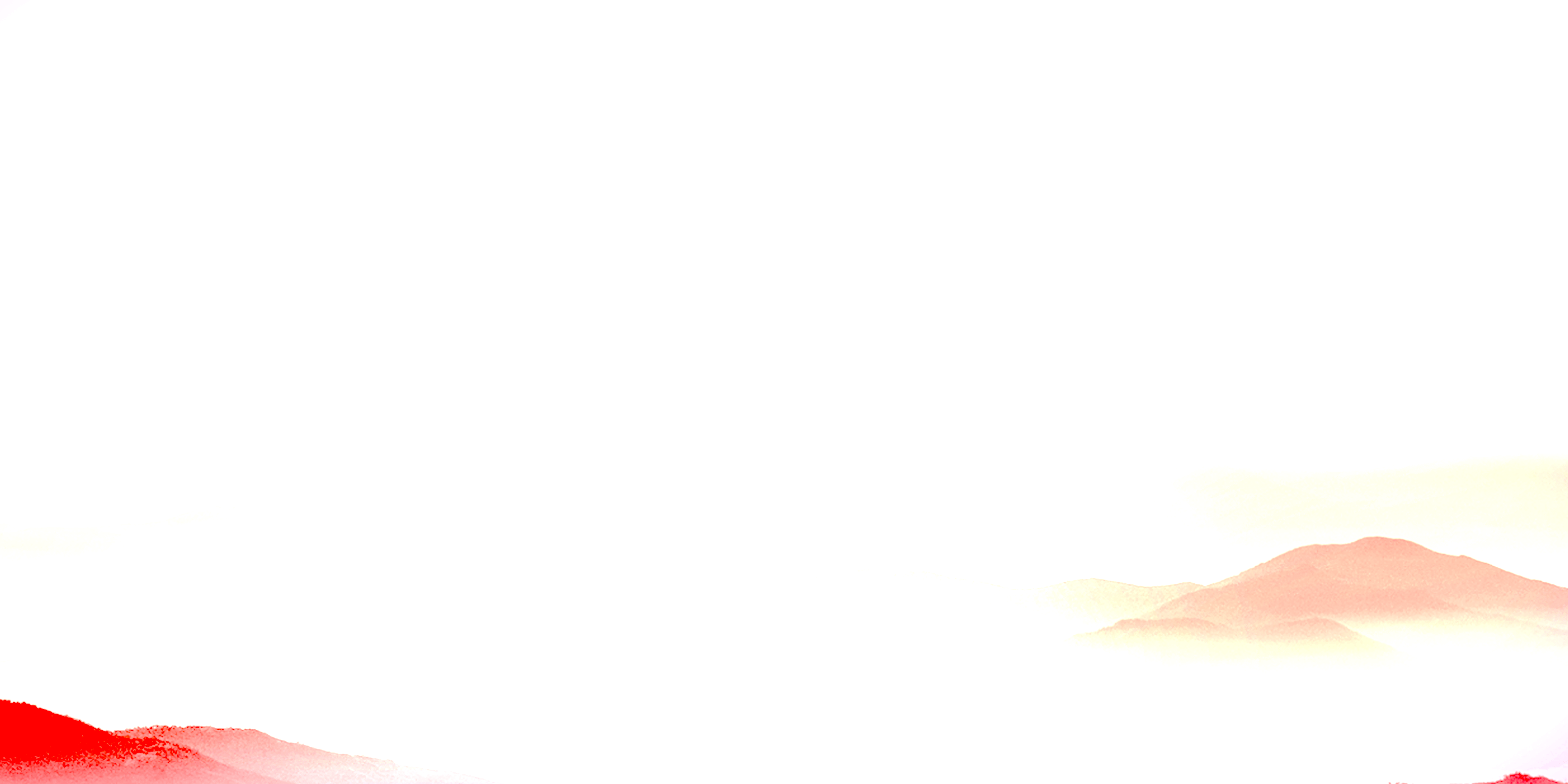 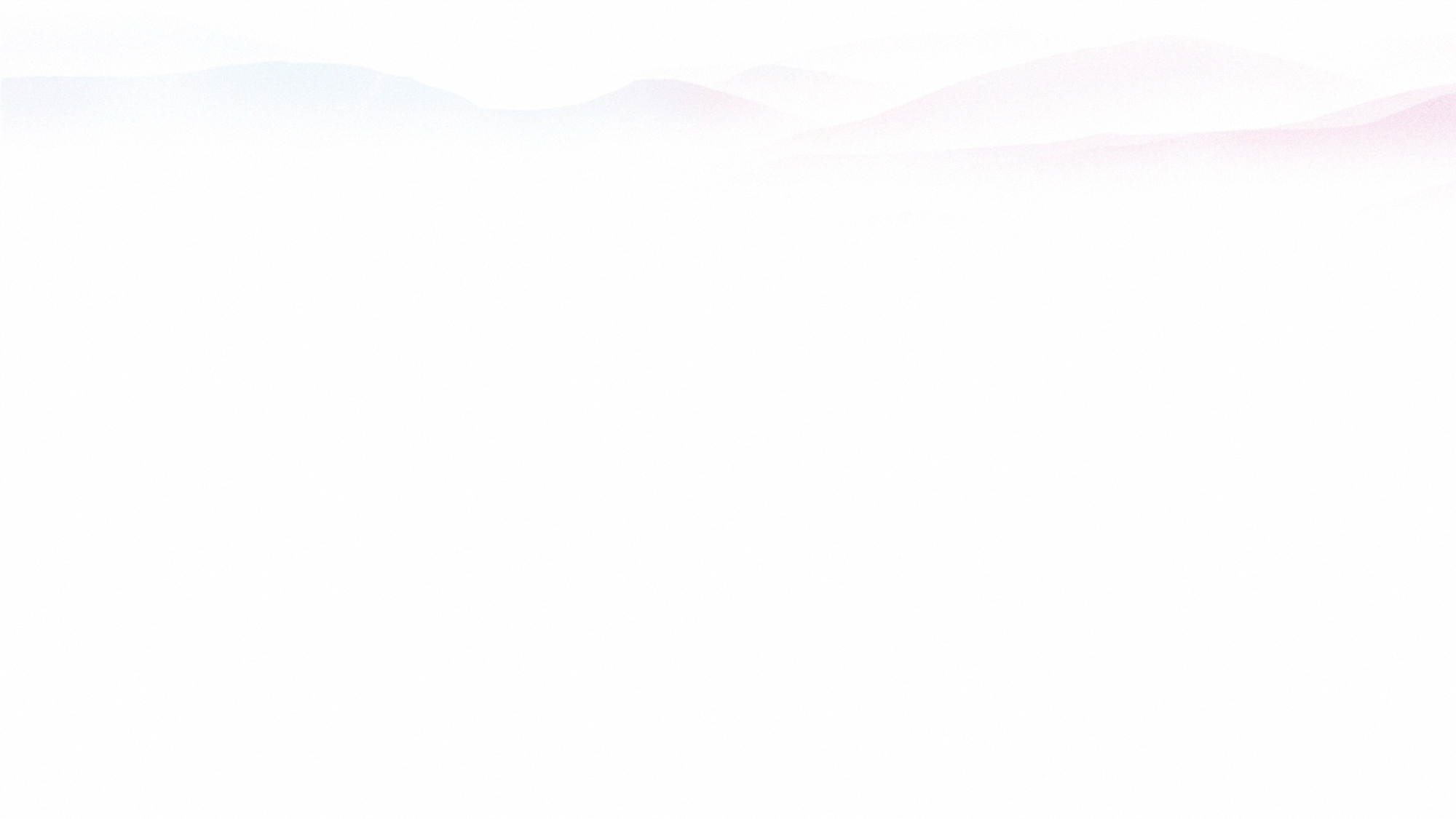 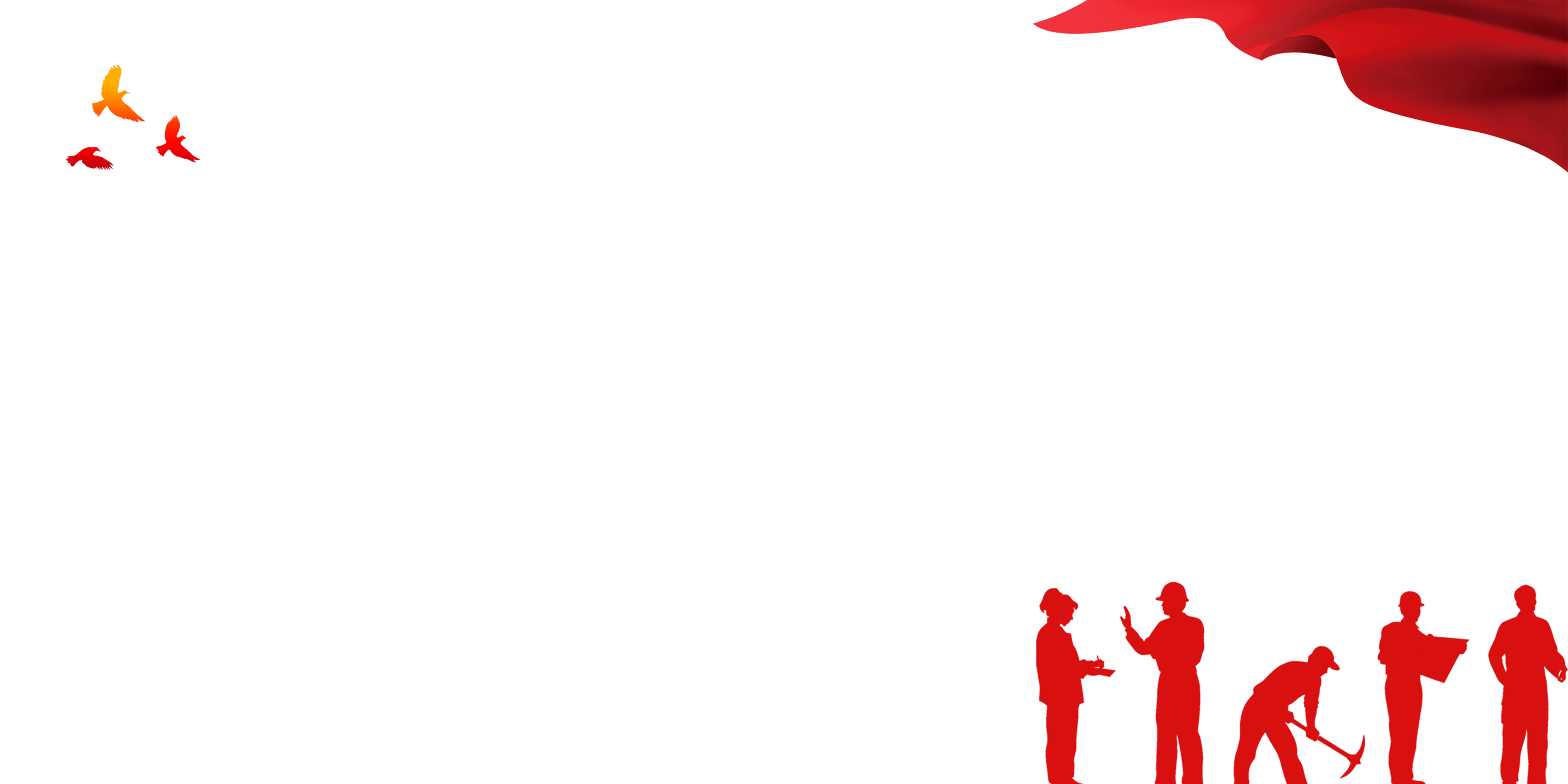 四
新《条例》明确的有关问题
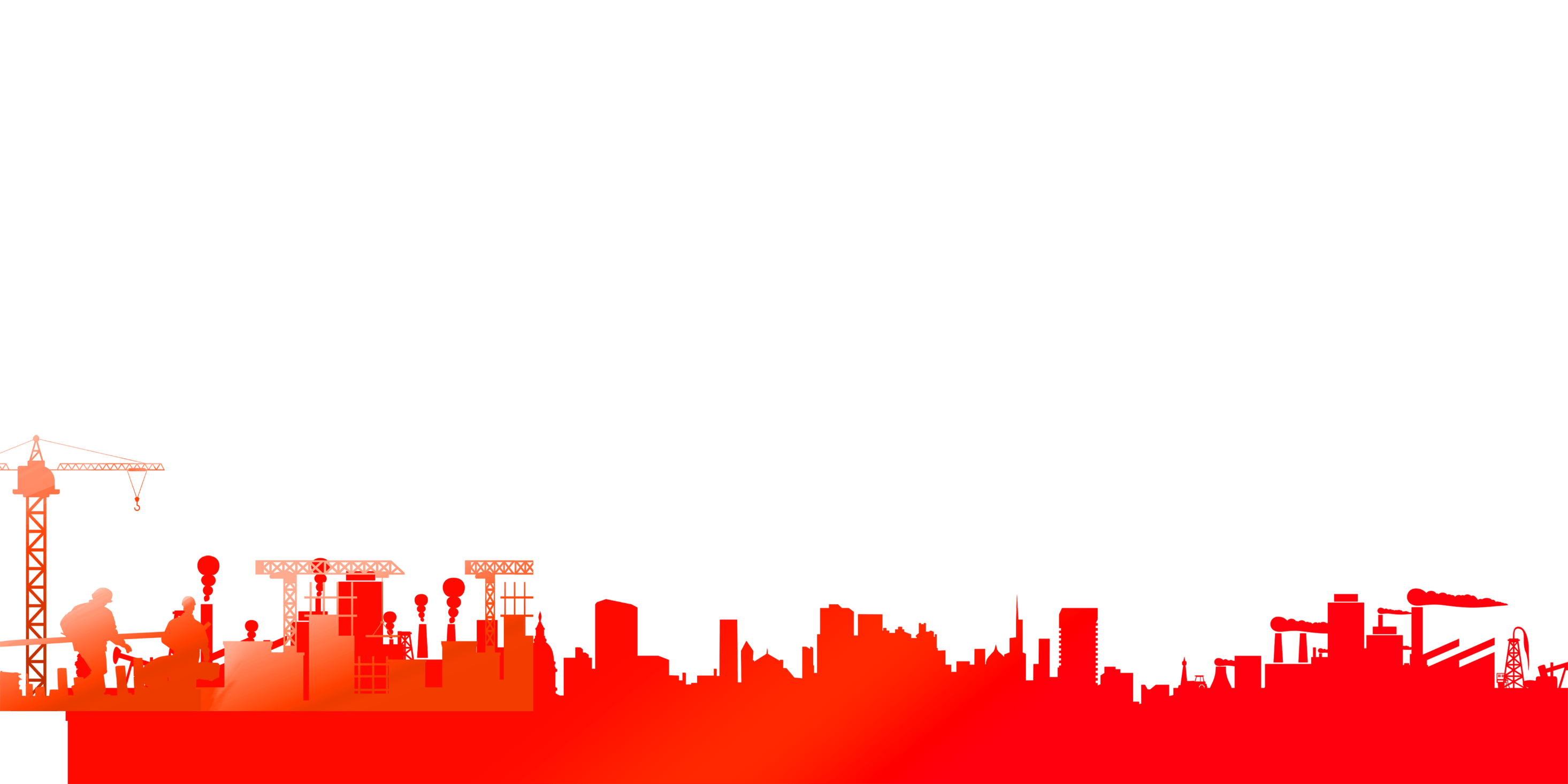 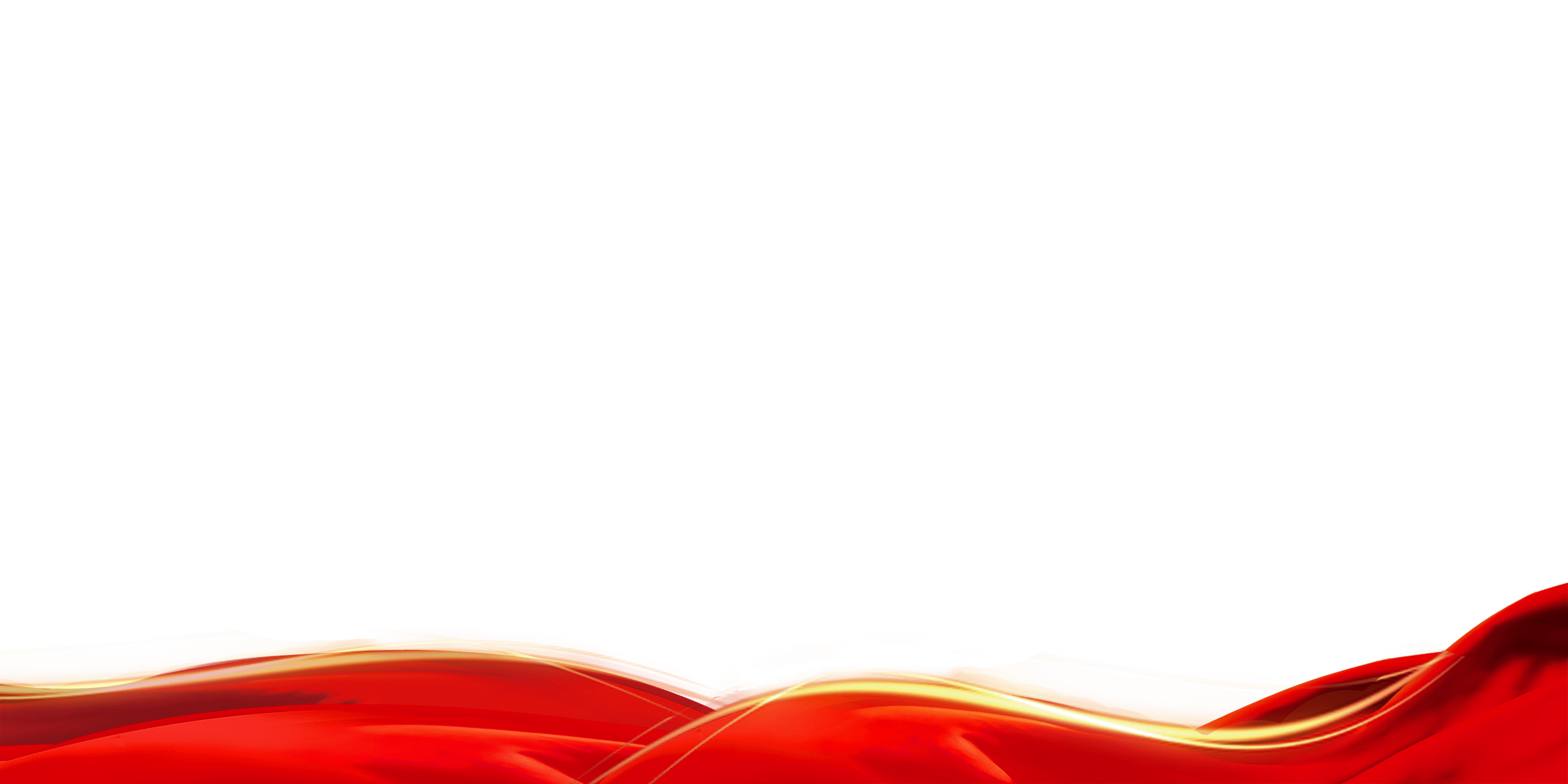 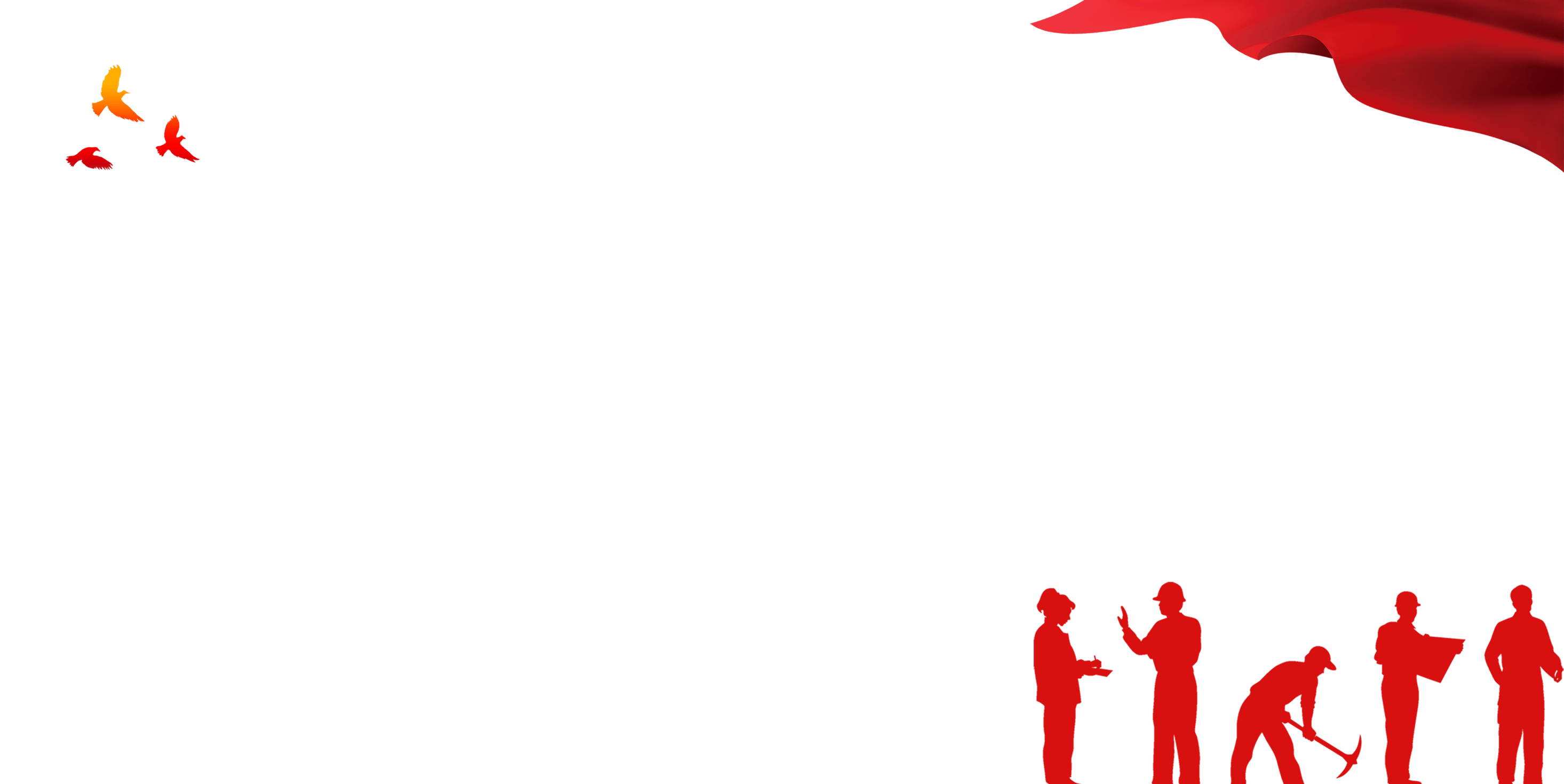 新《条例》明确的有关问题
建设工程造价活动的概念：
工程造价是工程项目在建设期预计或实际支出的建设费用。
工程造价是指工程项目从投资决策开始到竣工投产所需的建设费用。
工程造价按照工程项目所指范围的不同，可以是一个建设项目的工程造价，即建设项目所有建设费用的总和，如建设投资和建设期利息之和，也可以指建设费用中的某个组成部分，即一个或多个单项工程或单位工程的造价，以及一个或多个分部分项工程的造价，如建筑安装工程费用、安装工程费用、幕墙工程造价。
工程造价在工程建设的不同阶段有具体的称谓，如投资决策阶段为投资估算，设计阶段为设计概算、施工图预算，招投标阶段为最高投标限价、投标报价、合同价，施工阶段为竣工结算等。
在原《条例》第二条规定：“本条例所称建设工程造价是指本省范围内的建设工程项目从筹建到竣工验收交付使用前按国家及本省有关规定应计入工程造价的全部费用，包括建筑安装工程费、设备及工器具购置费、工程建设其他费、预备费、建设期间贷款利息和固定资产投资方向调节税。”
新修订《条例》第二条规定：“本条例所称建设工程造价活动，是指建设工程参与各方在保证工程质量和安全的前提下合理确定并有效控制工程造价的活动，包括建设工程计价依据制定、造价信息发布、造价确定与控制、造价咨询与执业等活动。”
新《条例》明确的有关问题
关于重复审核的有关问题
省、市（县）工程造价管理部门的职责：
新修订《条例》第四条规定：“县级以上人民政府住房和城乡建设主管部门对本行政区域内建设工程造价活动实施统一监督管理。其所属的建设工程造价管理机构，负责建设工程造价的日常监督管理工作。”
关于企业定额：
本条例第九条规定：“建设工程造价活动参与各方应当加强造价信息的收集和积累。鼓励企业编制反映本企业技术及管理水平的企业定额，用于投标报价和成本核算，通过建设工程造价信息化平台发布各自的人工、材料、机械台班等市场价格信息。”
新《条例》明确的有关问题
关于重复审核的有关问题
关于重复审核的有关问题：
本《条例》第二十一条规定：“推行建筑工程施工过程结算。建设单位应当有满足施工所需的资金安排，并向施工单位提供工程款支付担保。建设合同应当约定施工过程结算周期、工程进度款结算办法等内容。分部工程验收通过时原则上应当同步完成工程款结算，不得以设计变更、工程洽商等理由变相拖延结算。政府投资的建设工程应当按照国家有关规定确保资金按时支付到位，不得以未完成审计作为延期工程款结算的理由。
经发包人与承包人双方签字确认的施工过程结算文件，应当作为竣工结算文件的组成部分。未经对方同意，另一方不得就已生效的过程结算、竣工结算文件进行重复审核。”
新《条例》明确的有关问题
关于重复审核的有关问题
关于信息化建设的问题：
本《条例》第三十条规定：“省人民政府住房和城乡建设主管部门应当按照国家建设工程造价信息化发展规划，制定本省建设工程造价信息化管理制度，发布建设工程造价信息化管理相关数据标准，建立信息化管理体系。
省人民政府住房和城乡建设主管部门或者其所属的工程造价管理机构应当建立全省工程造价信息化发布平台，统一信息收集与发布标准和规则，组织和指导市（州）建设工程造价信息化工作。
市（州）人民政府住房和城乡建设主管部门所属的工程造价管理机构负责收集建设工程各阶段工程造价成果文件信息，定期发布人工、材料、机械台班等市场价格信息。”
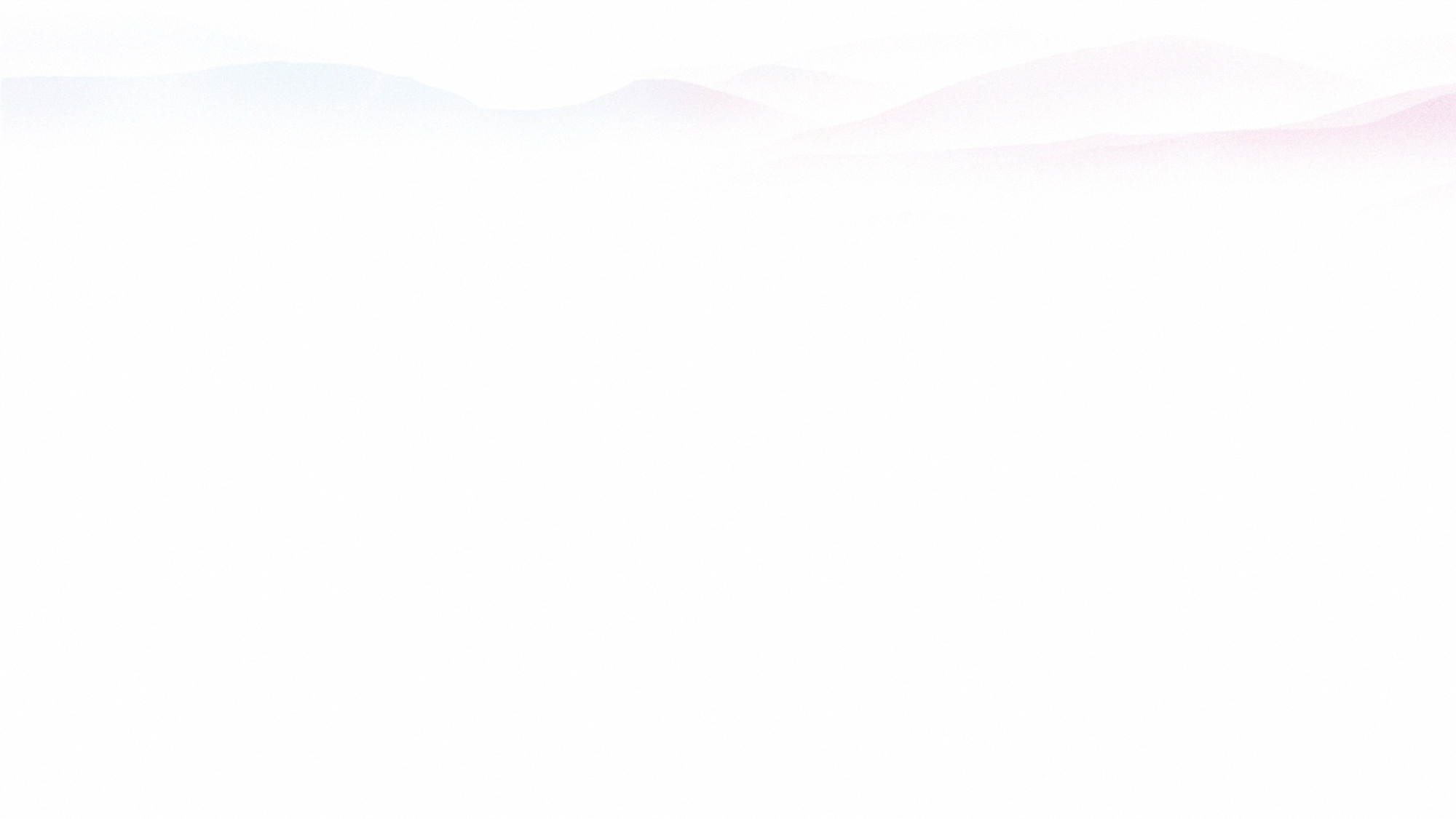 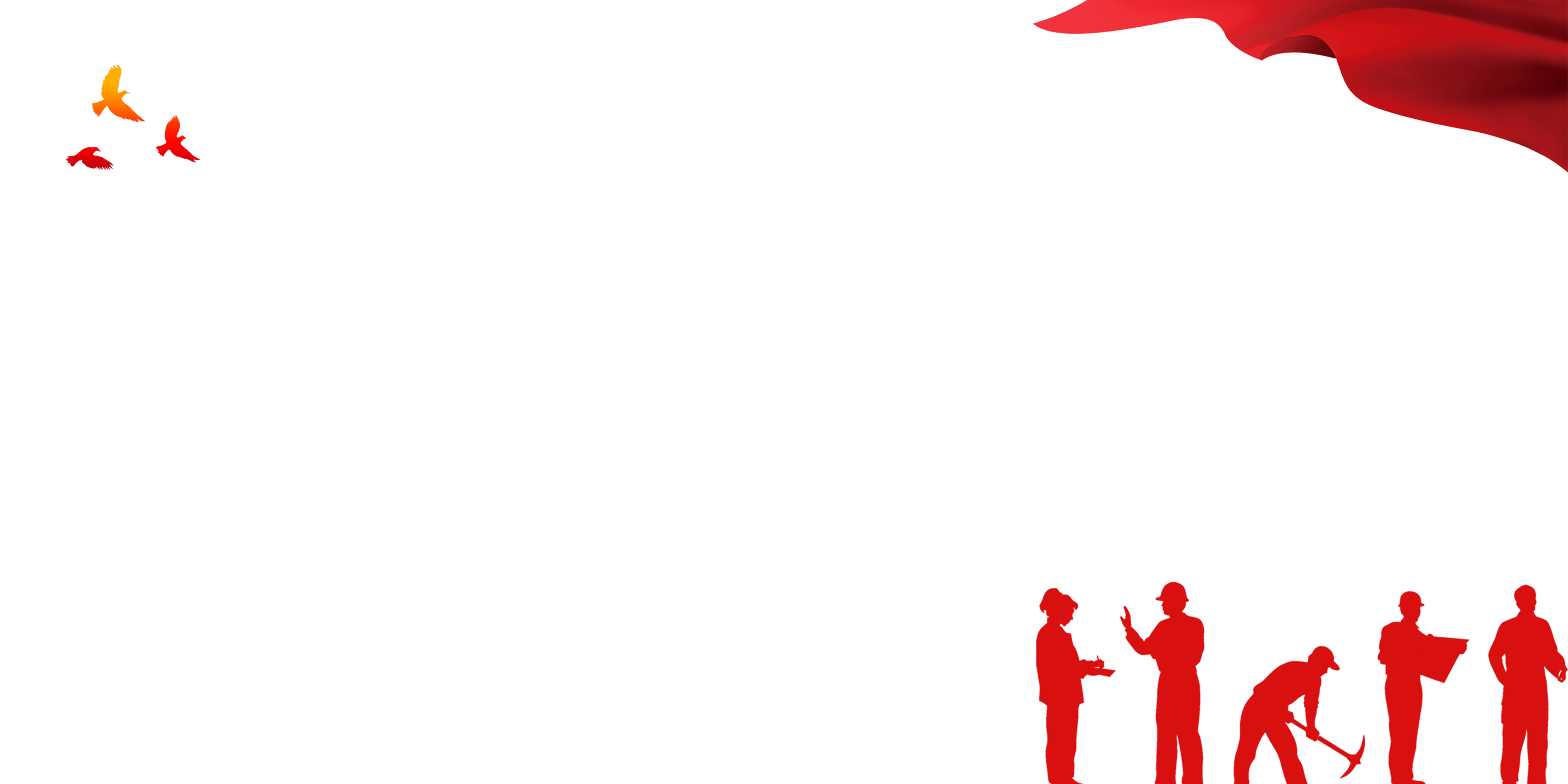 学习解读
感谢观看！
新修订《甘肃省建设工程造价管理条例》于2023年9月1日实施
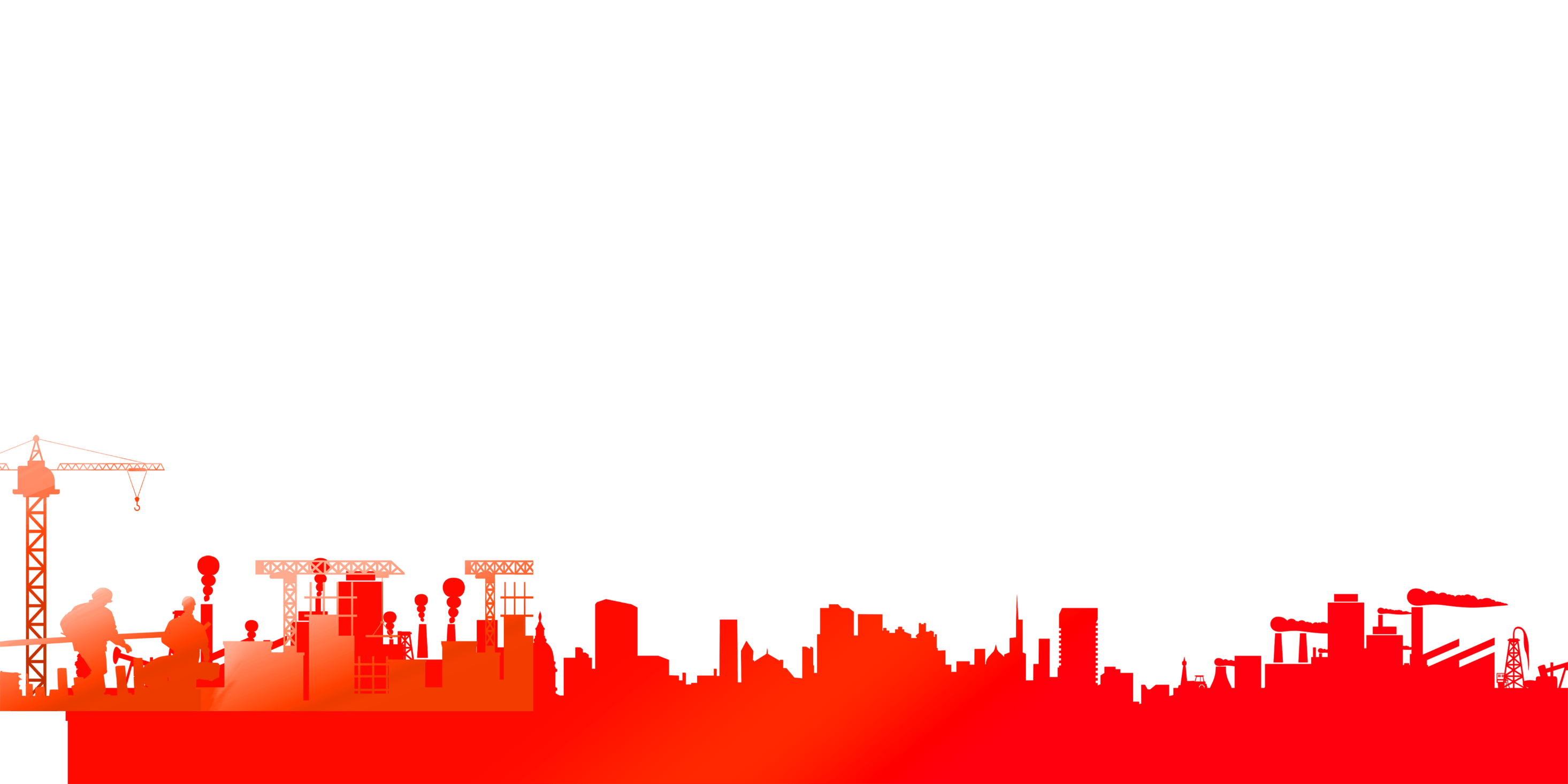 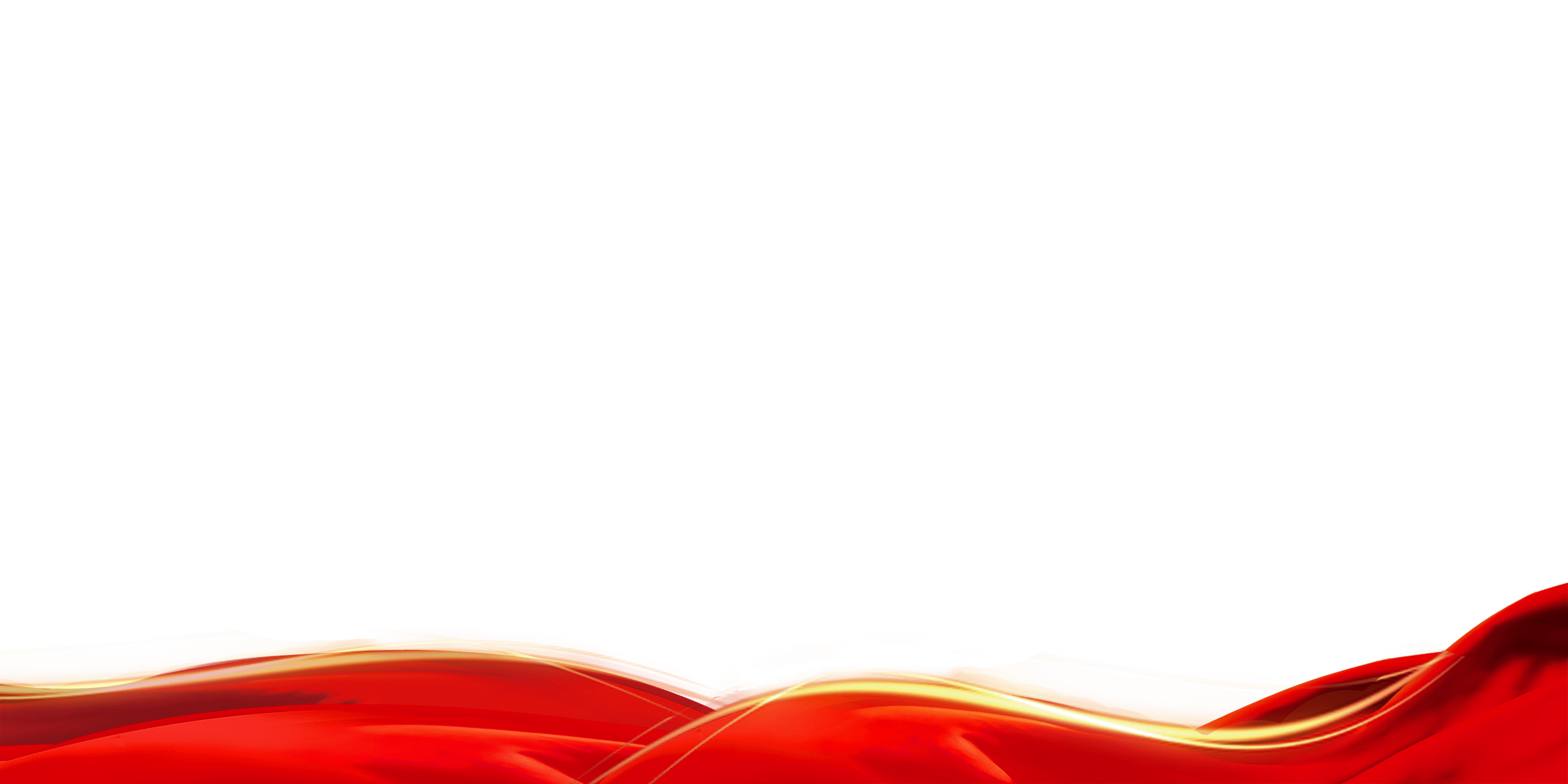 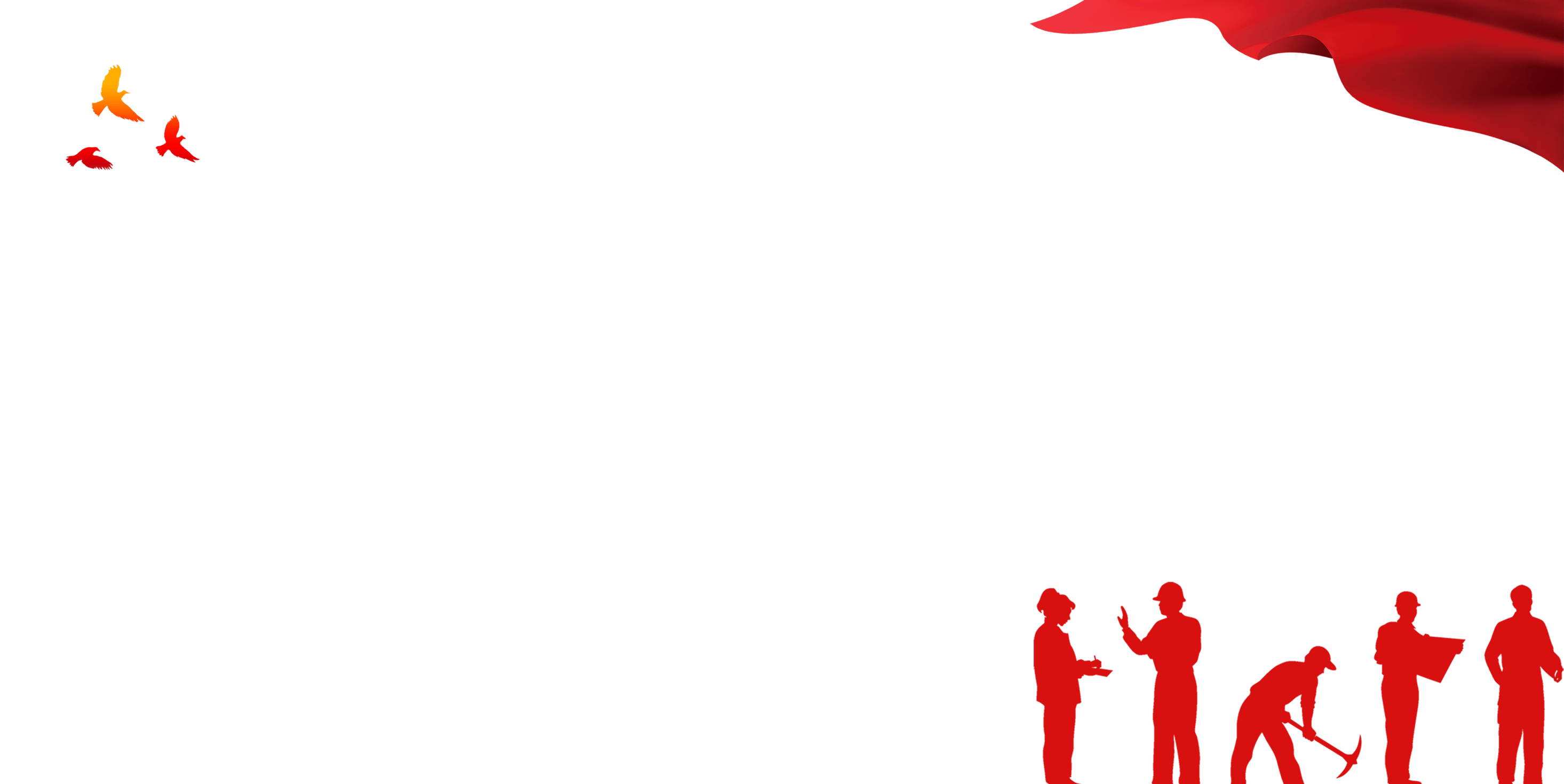